Schedule
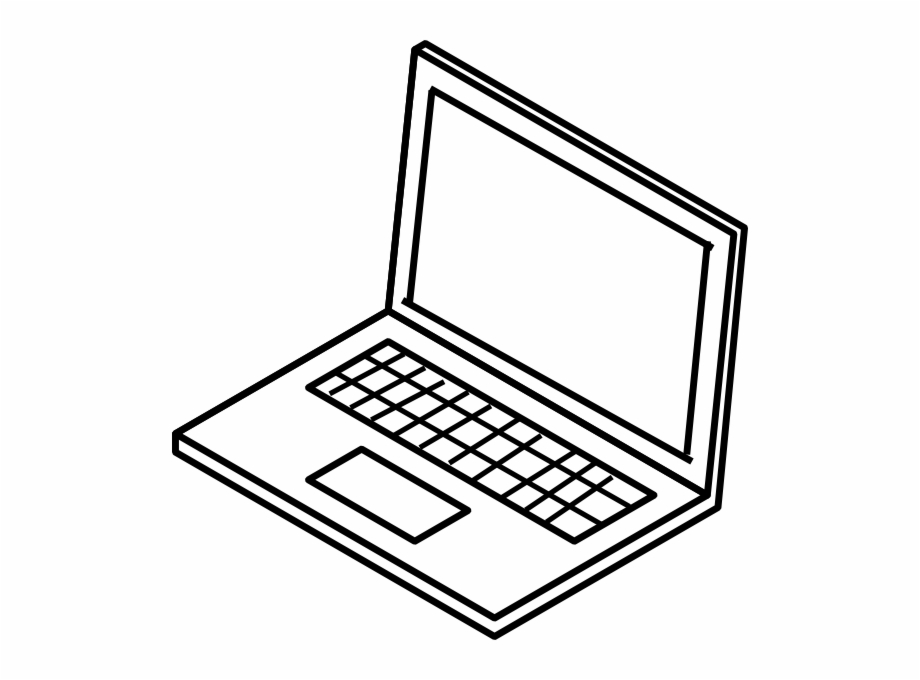 Stay in my area.
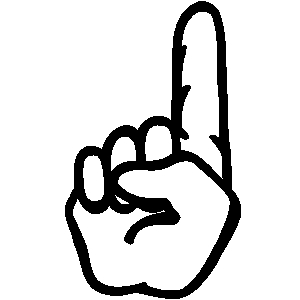 Follow directions the first time.

Have fun!
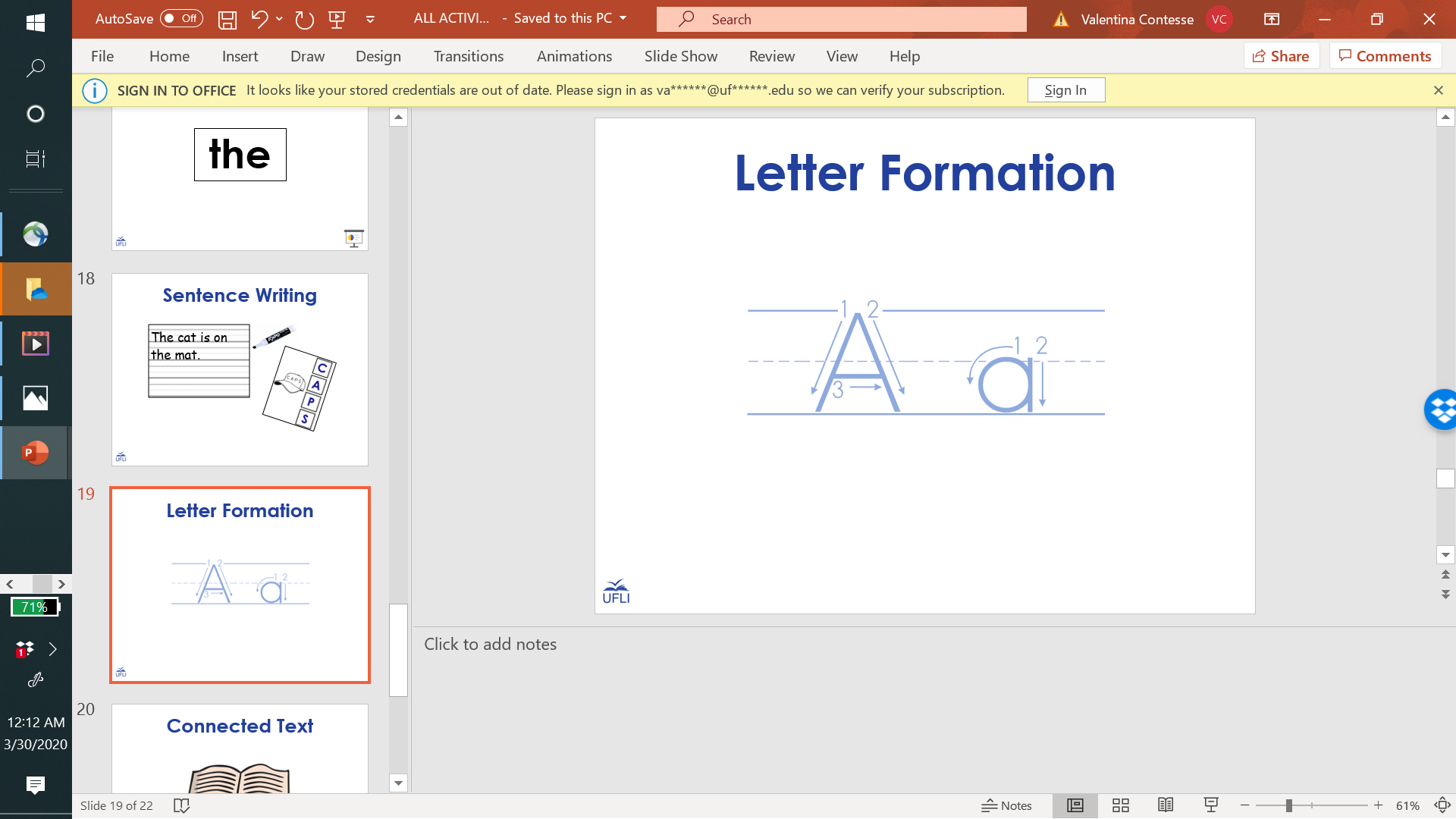 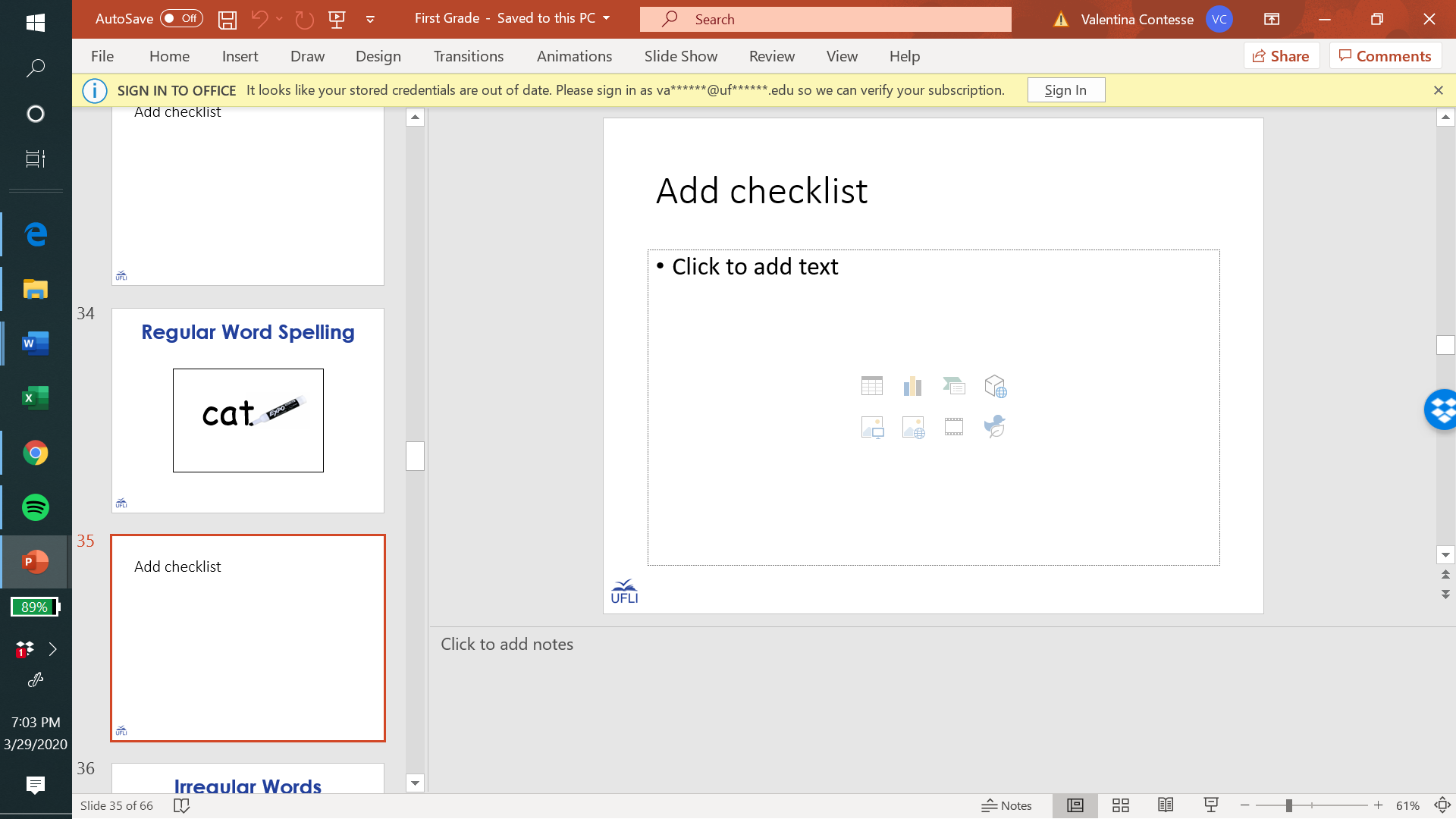 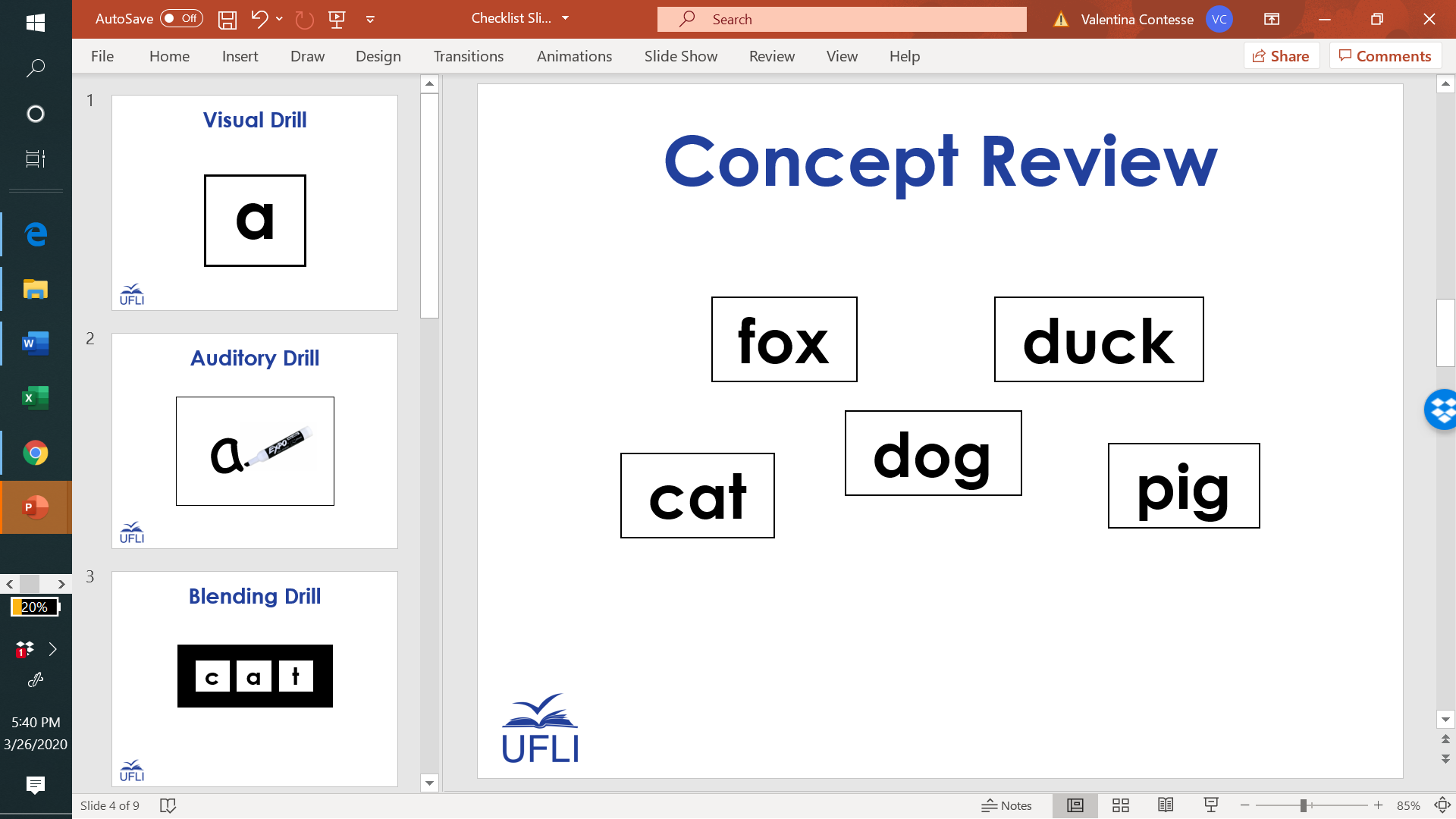 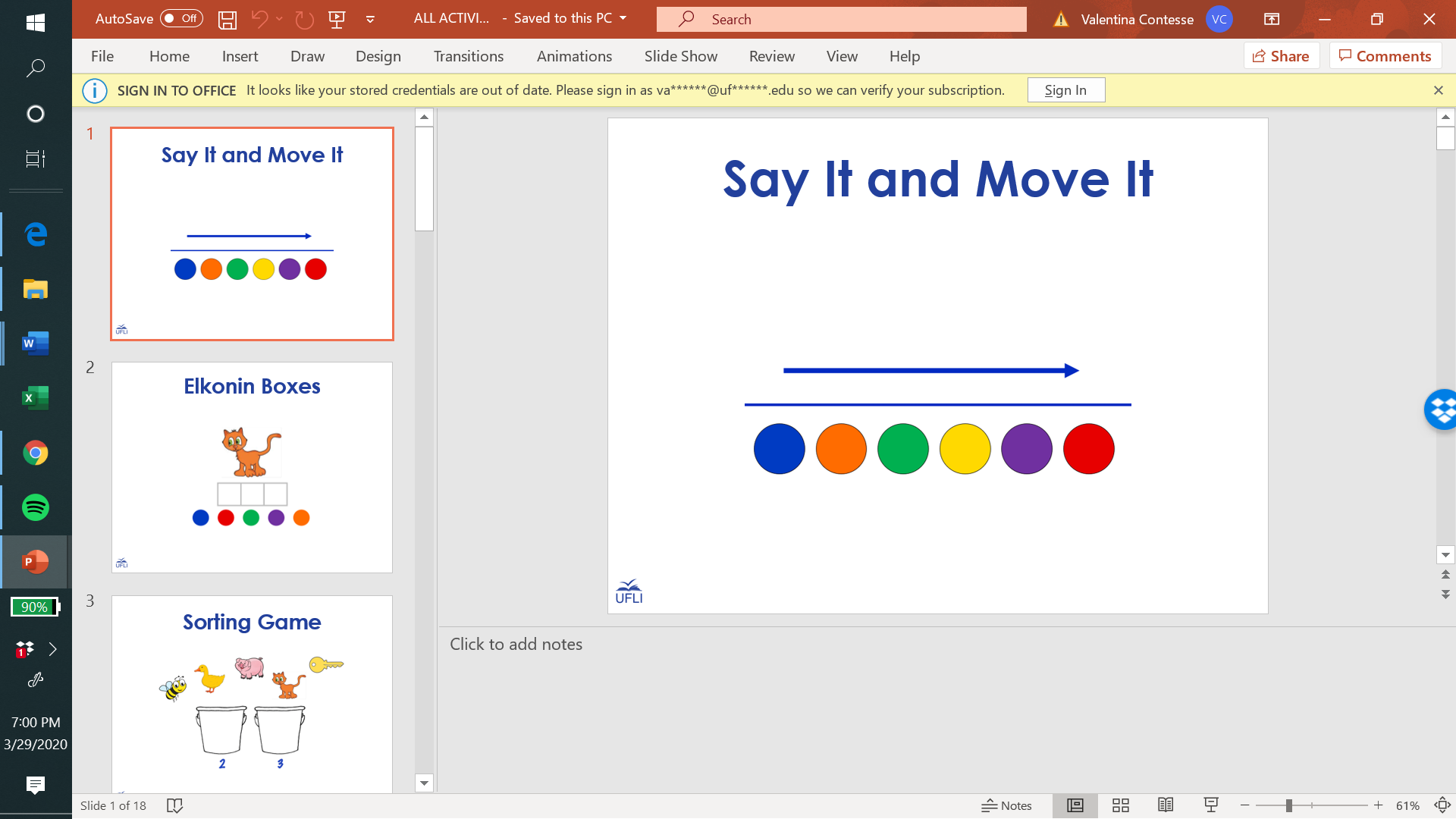 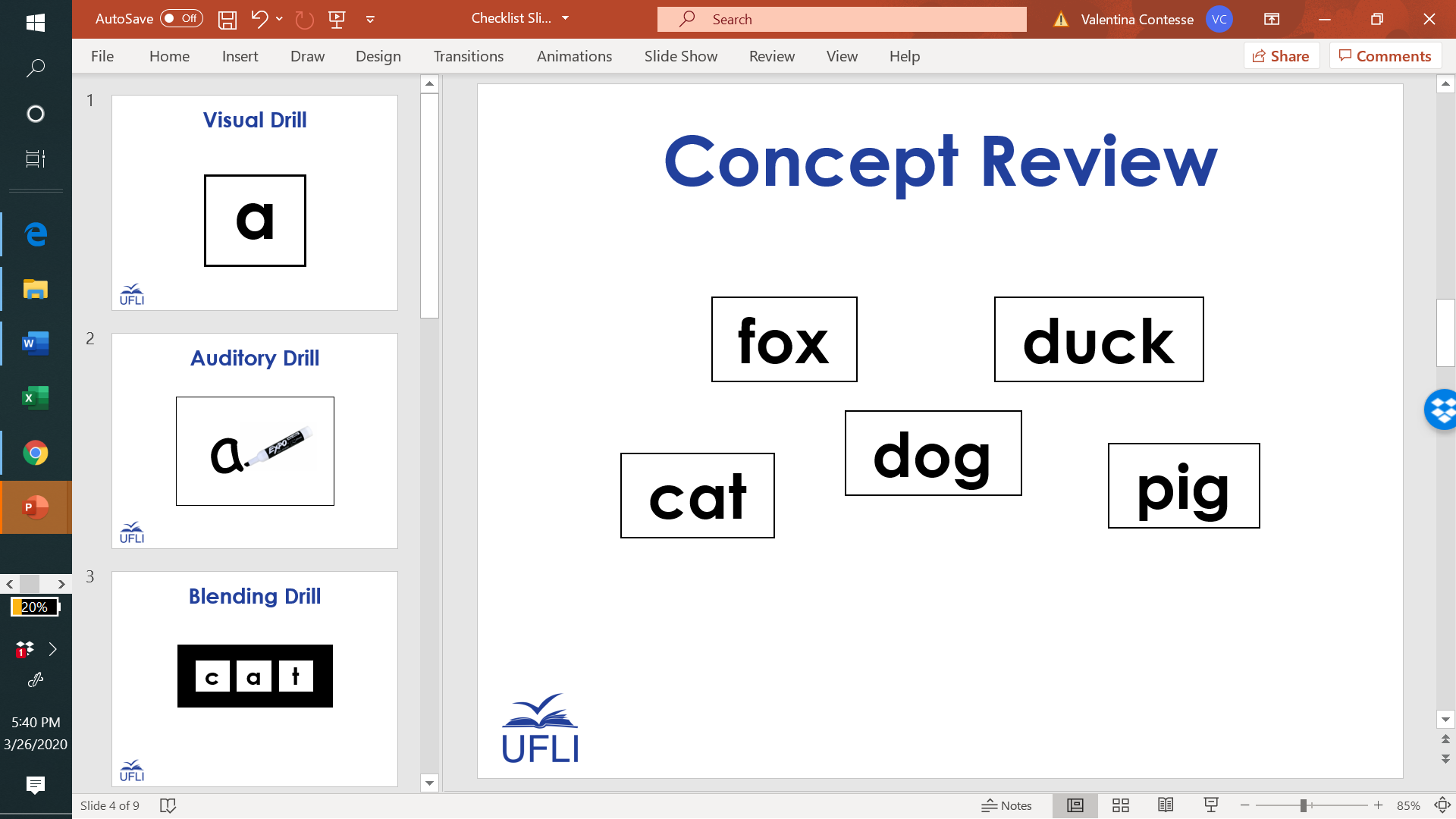 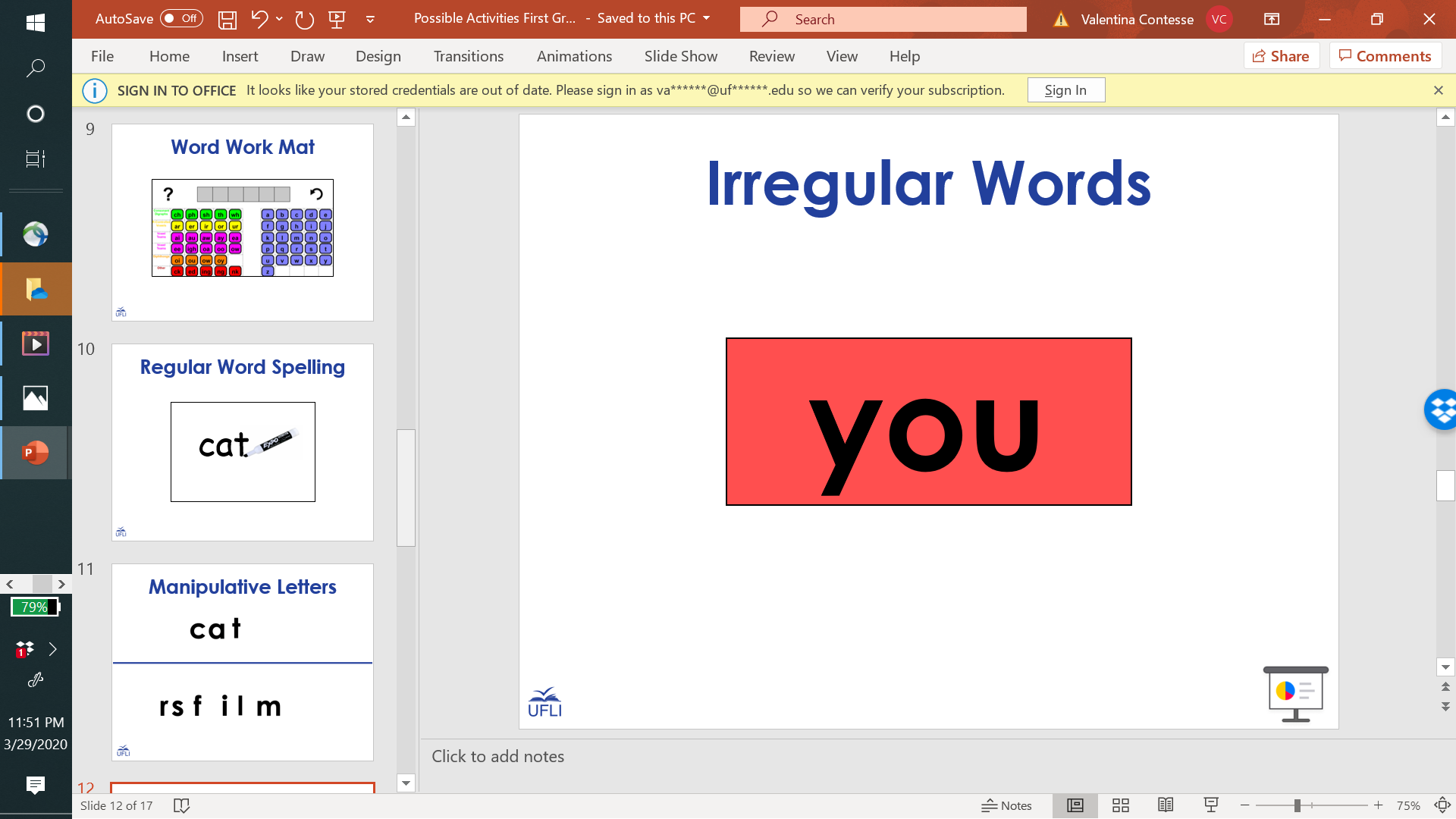 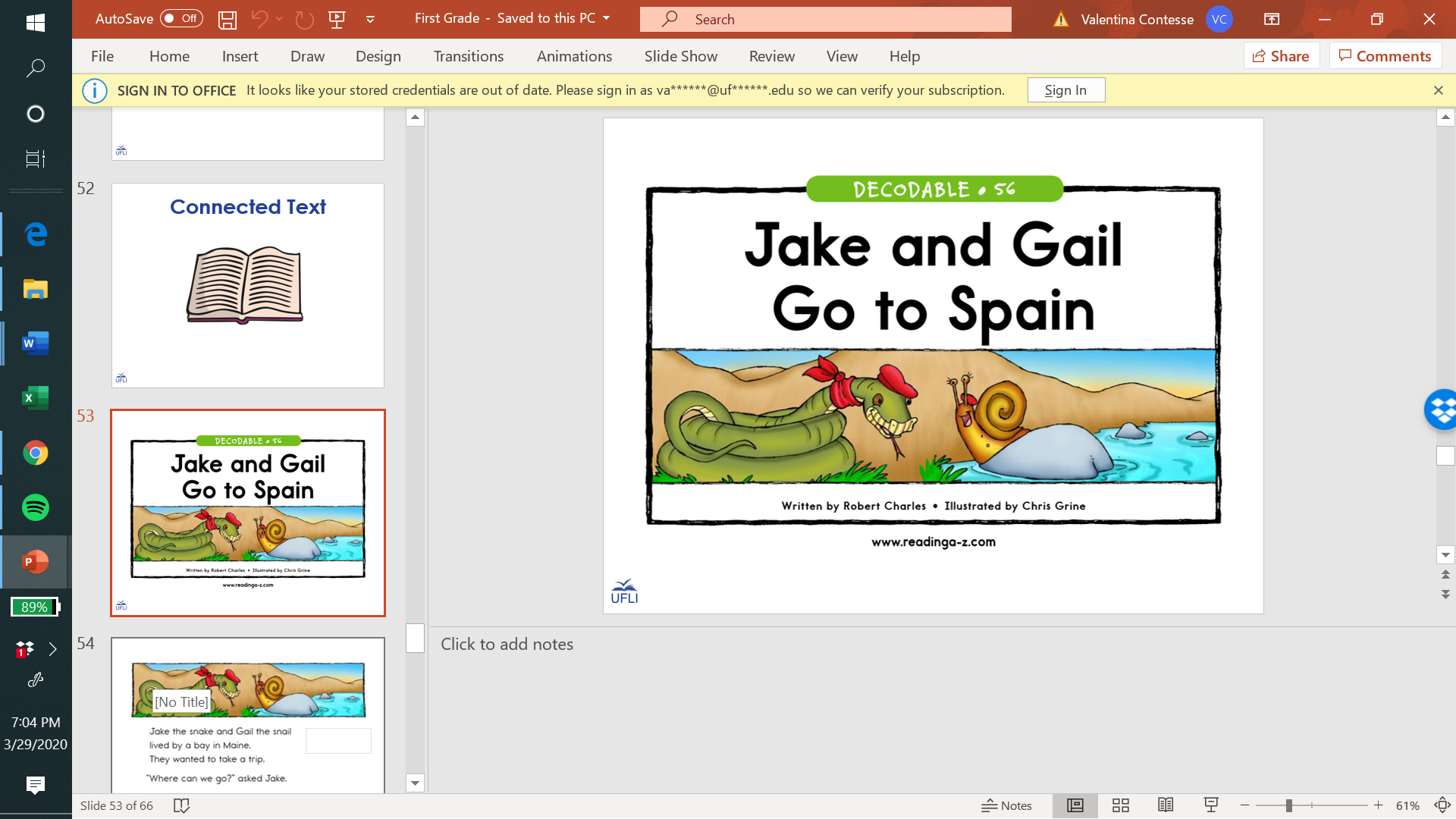 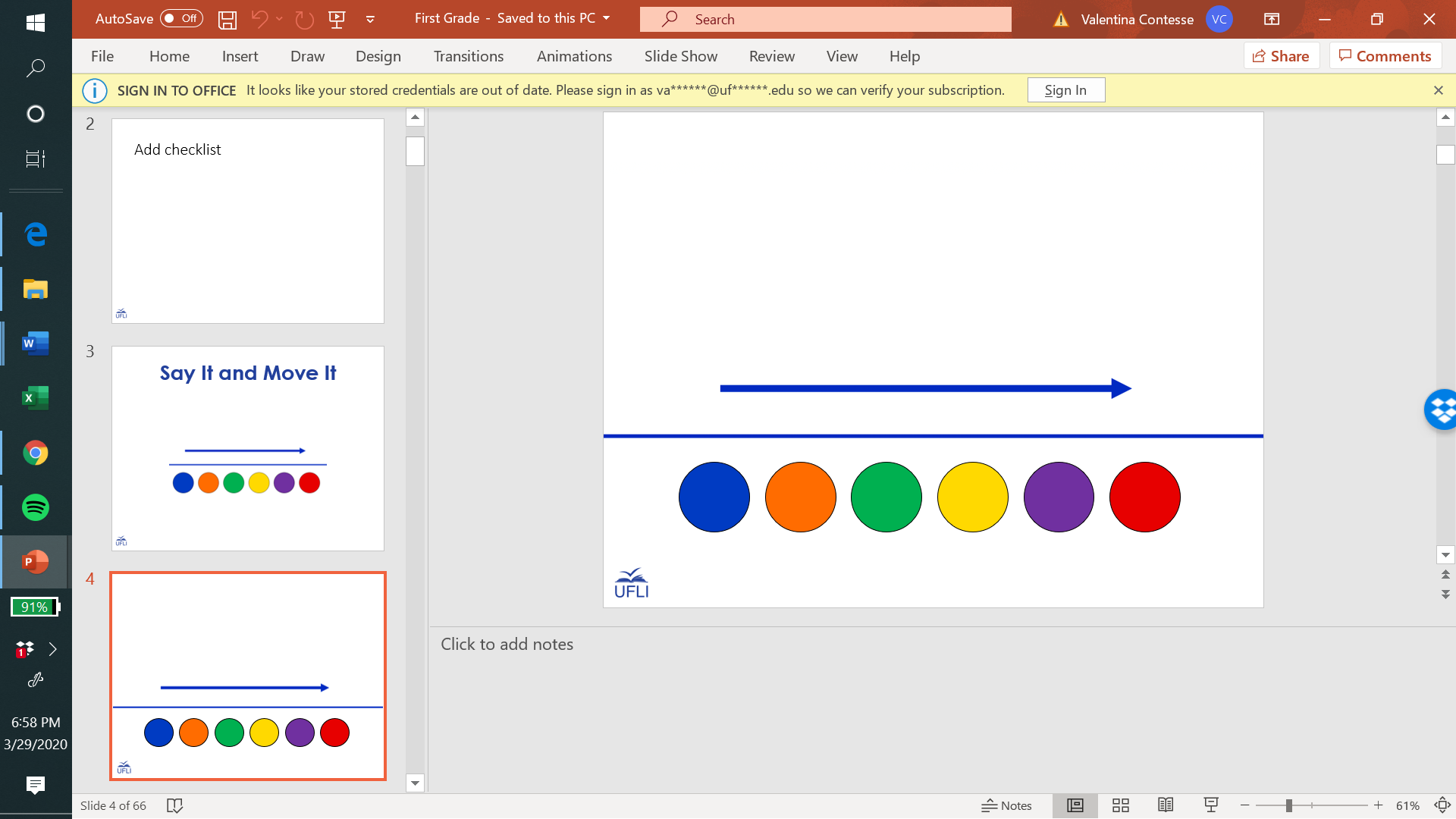 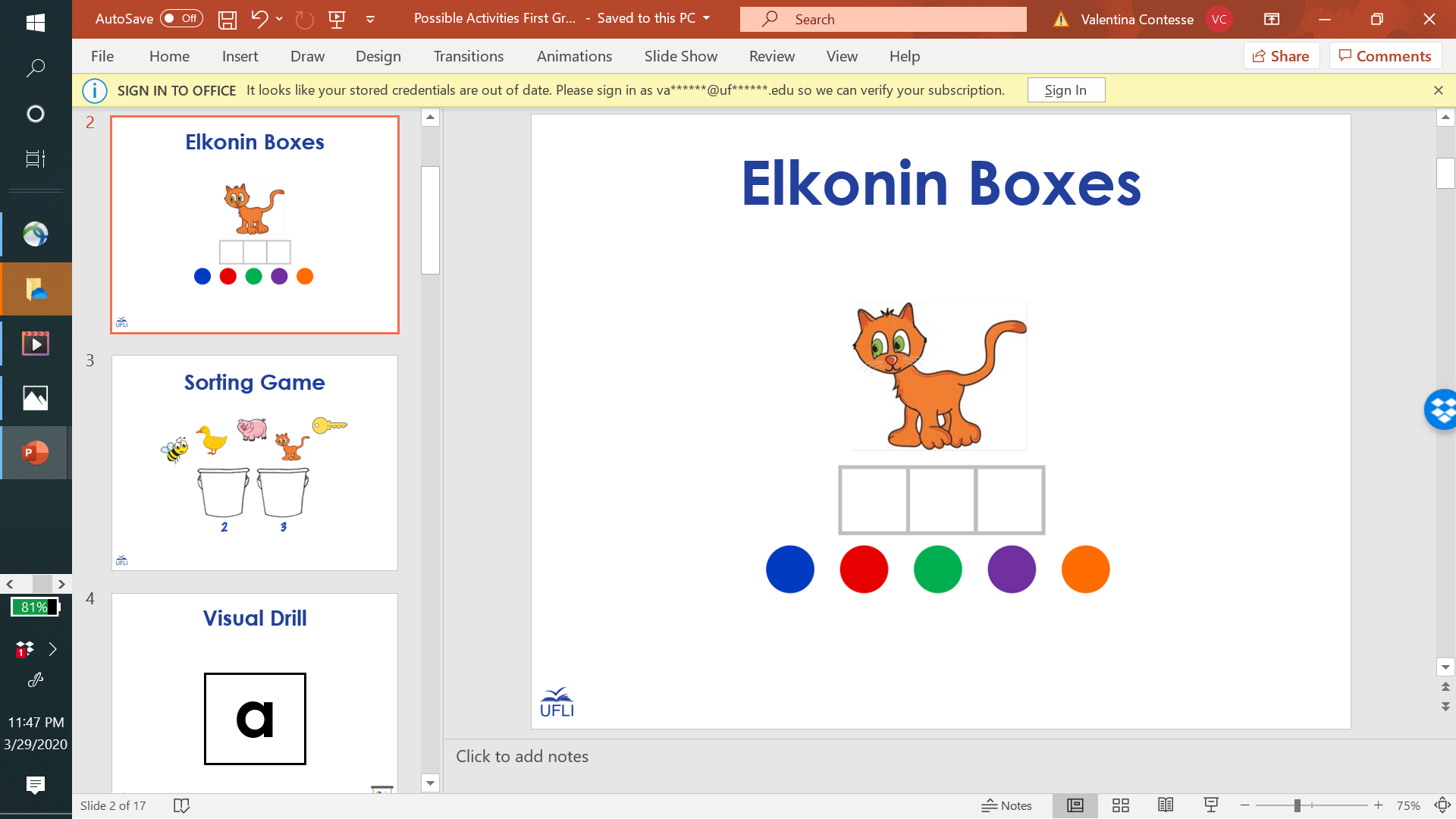 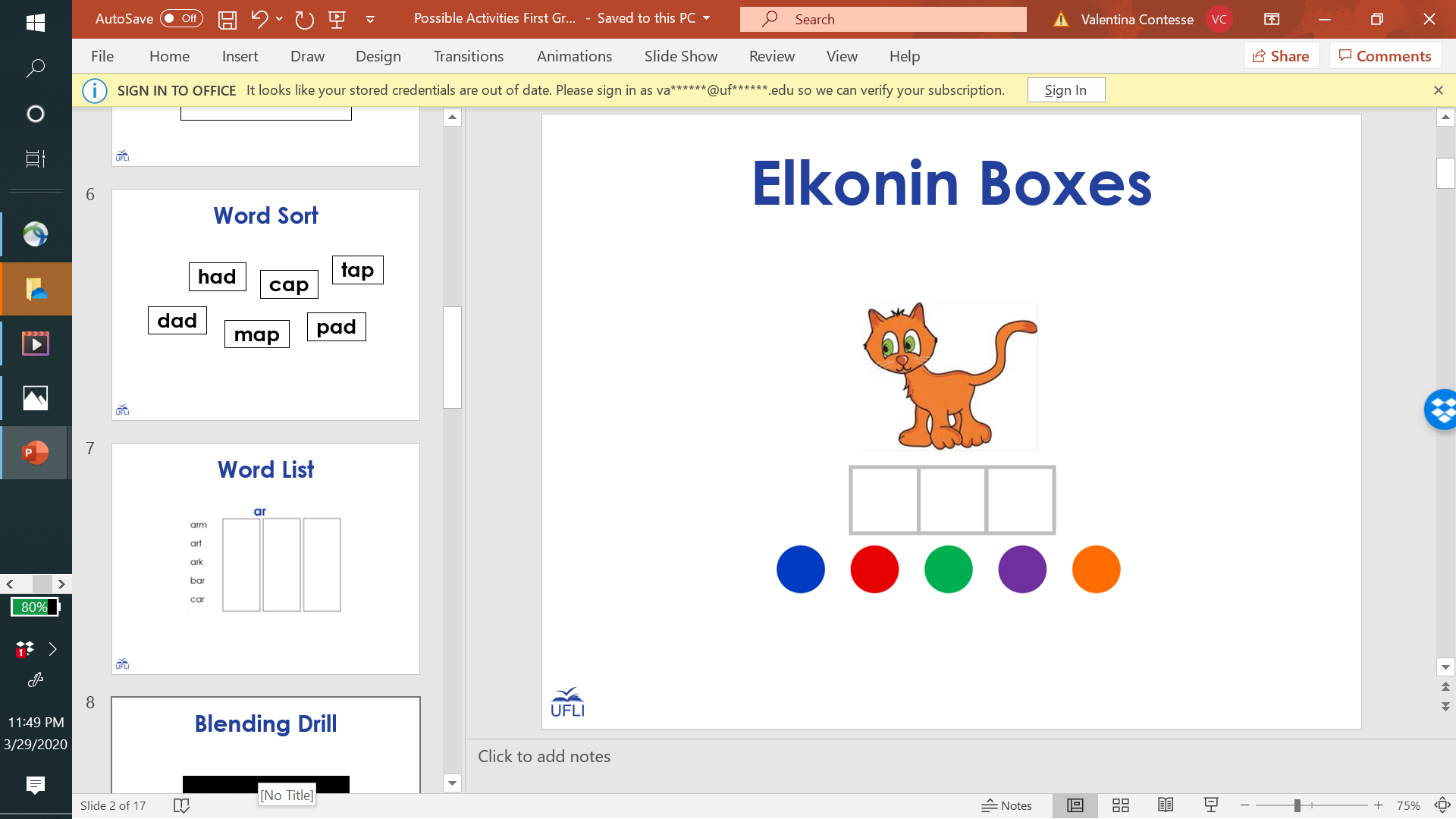 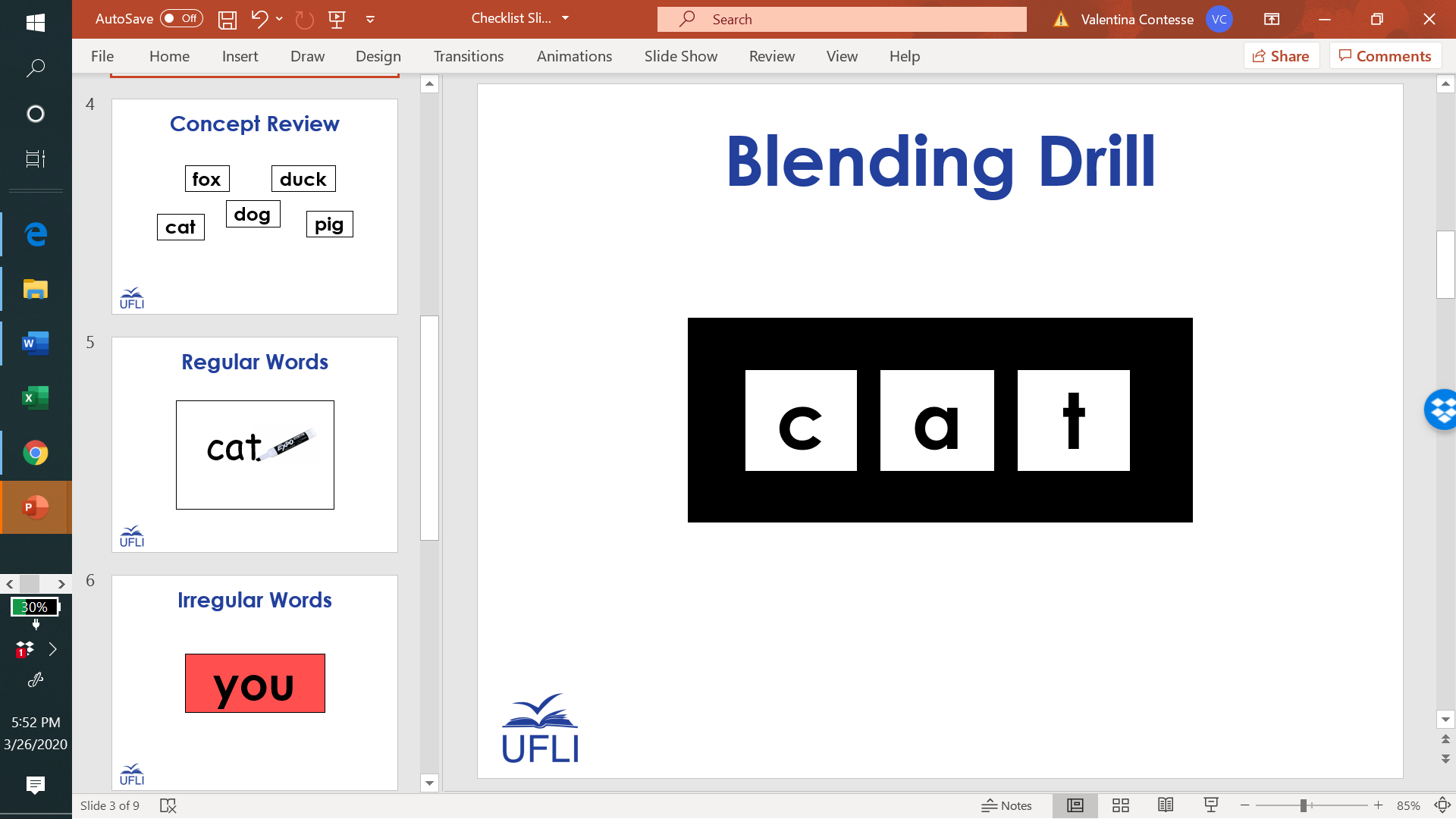 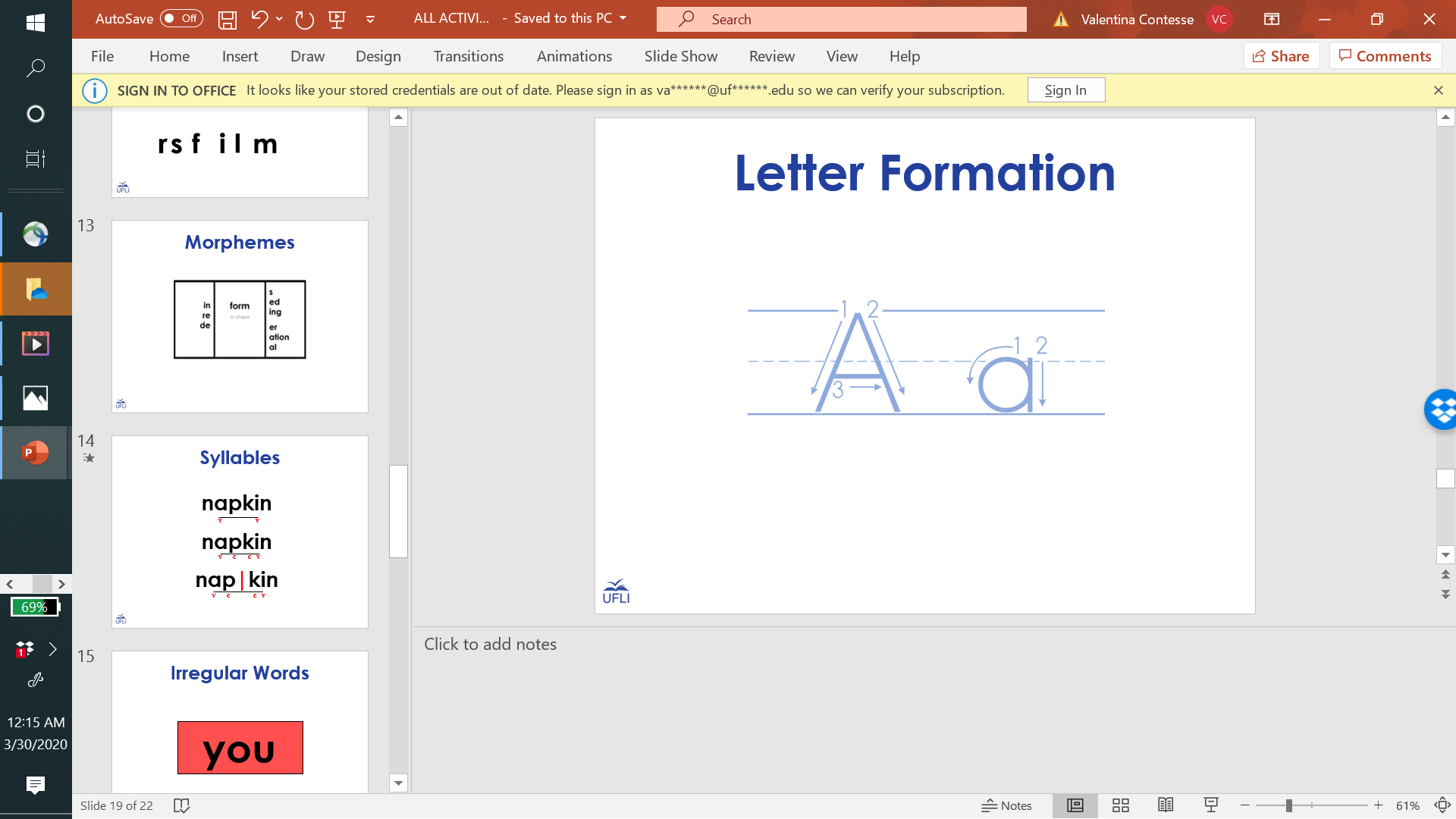 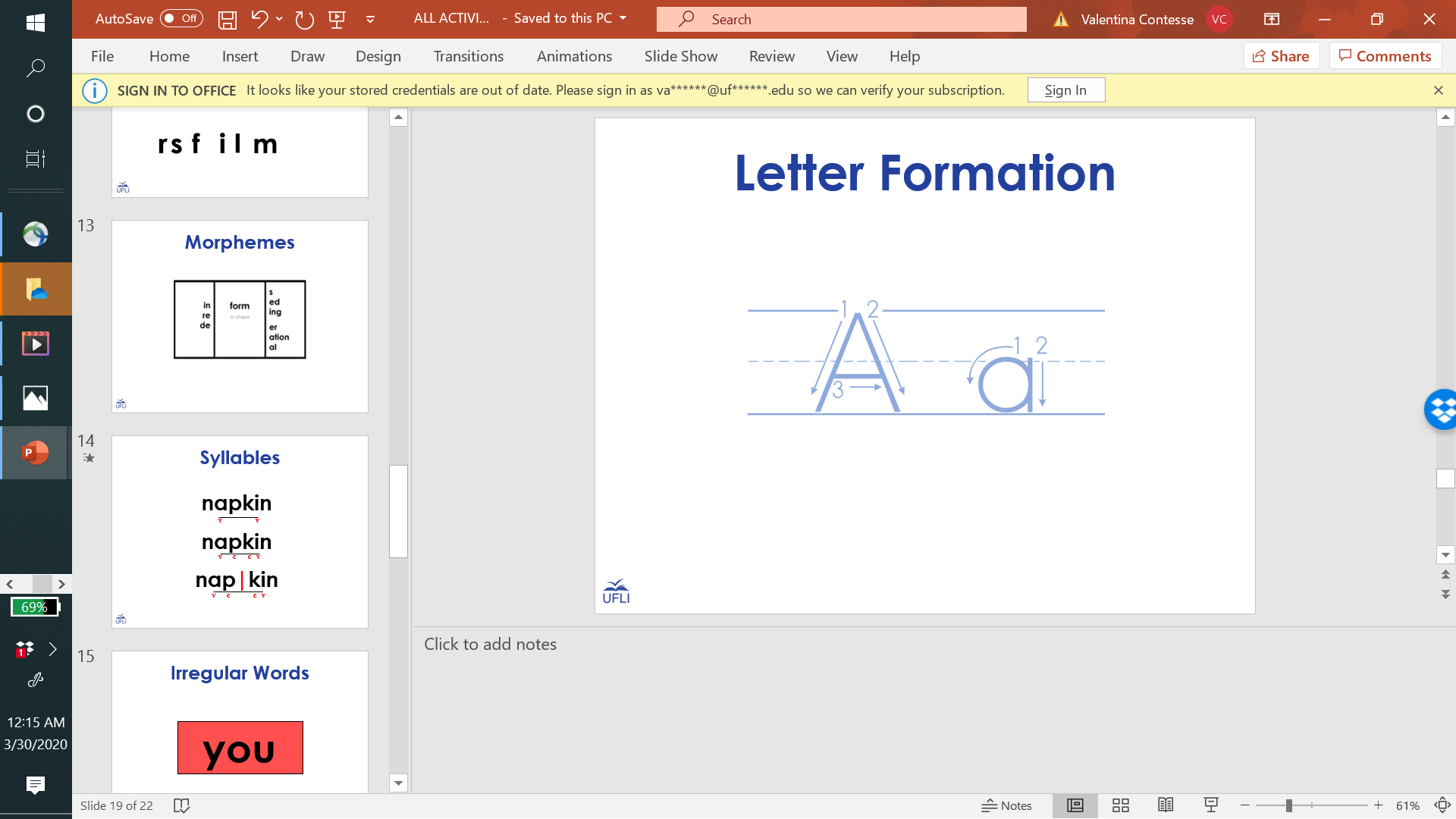 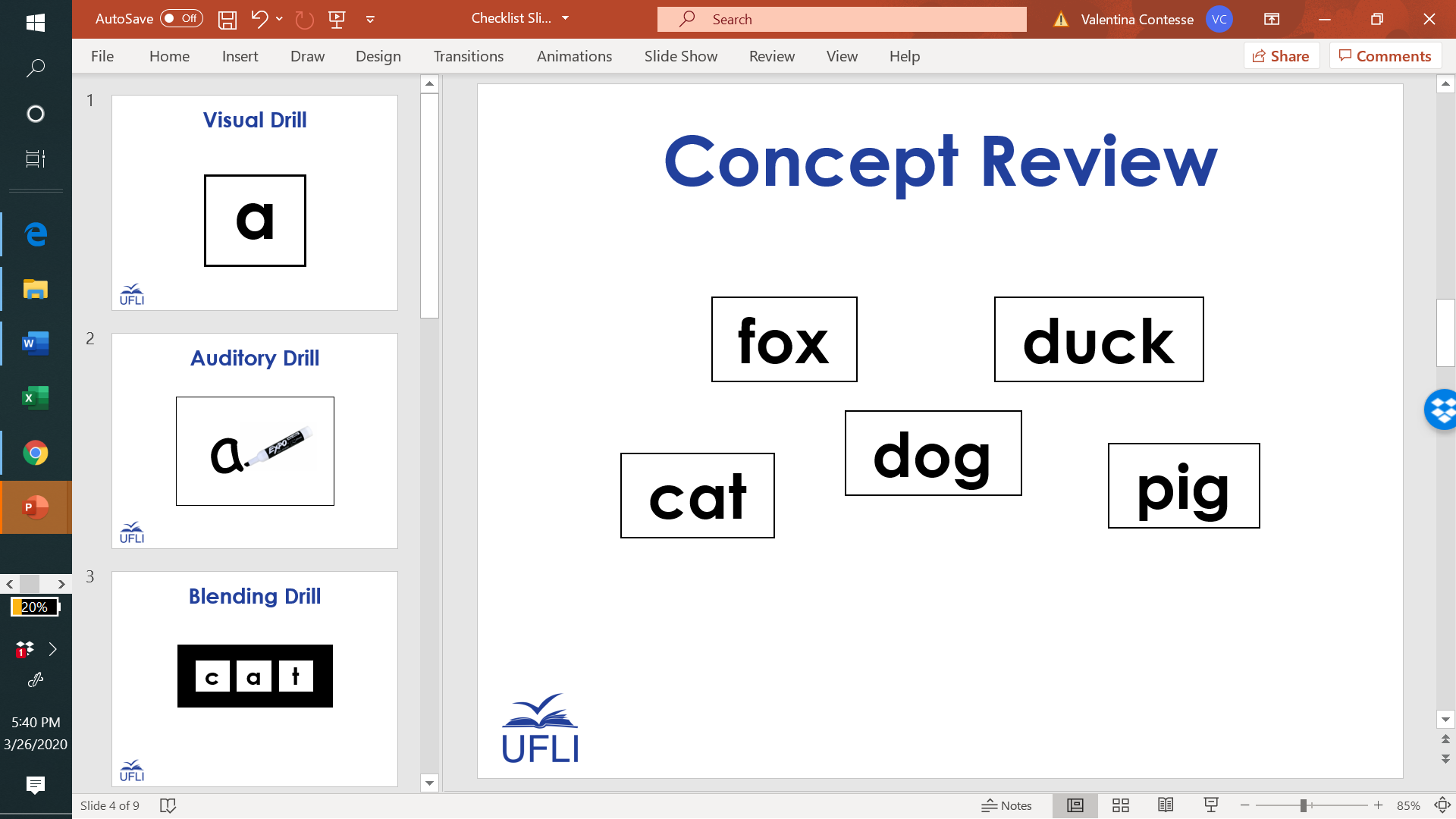 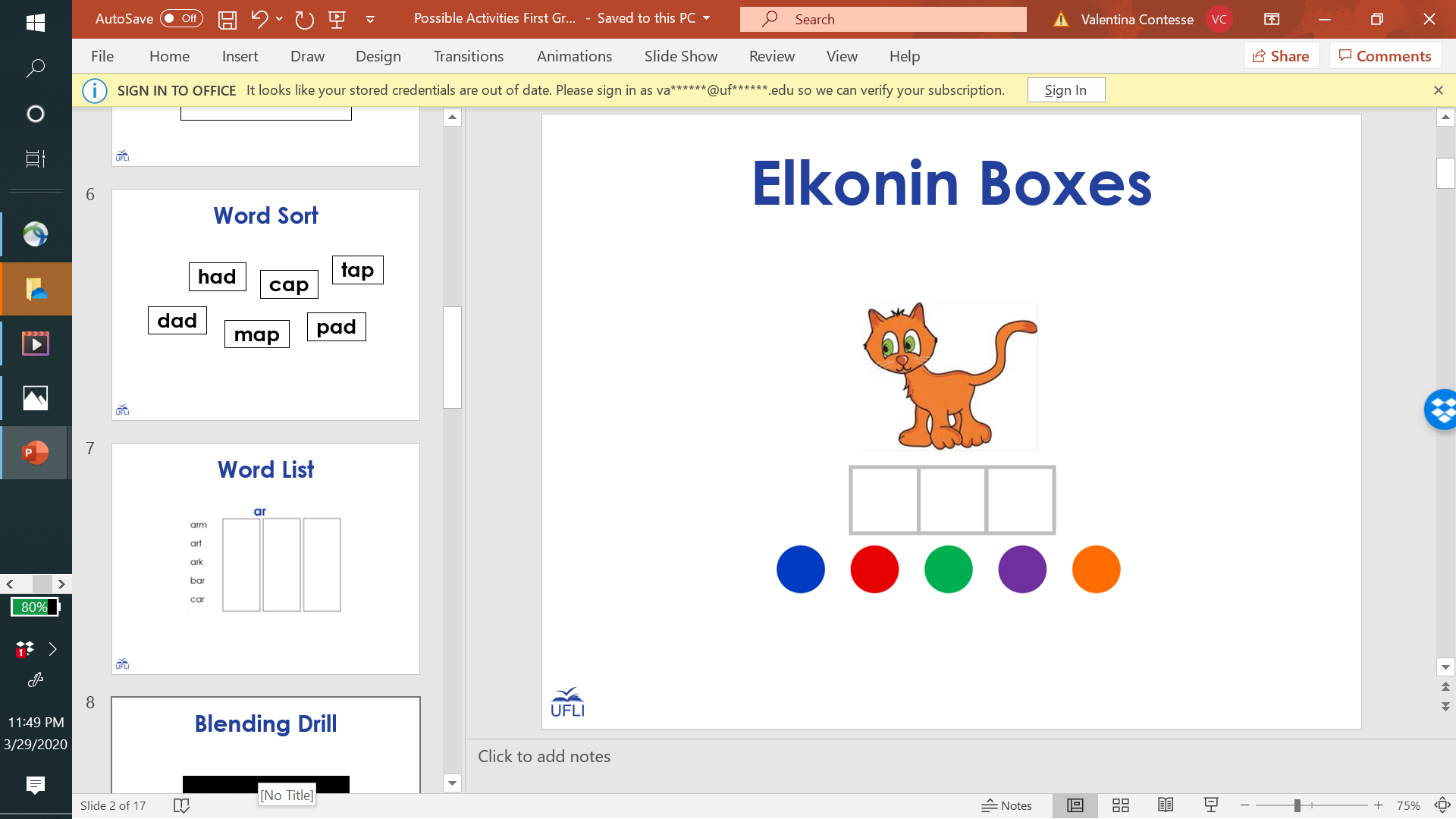 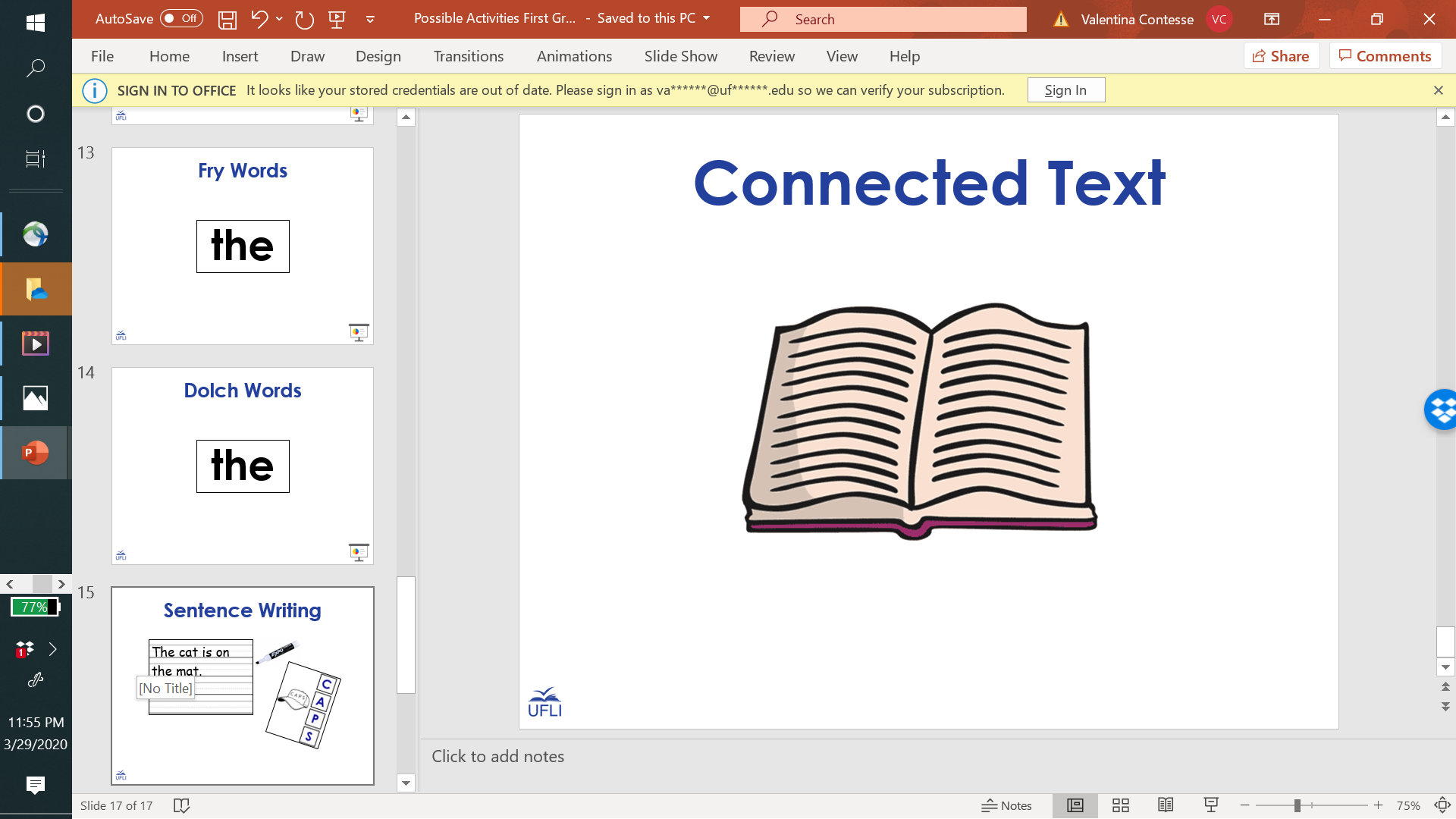 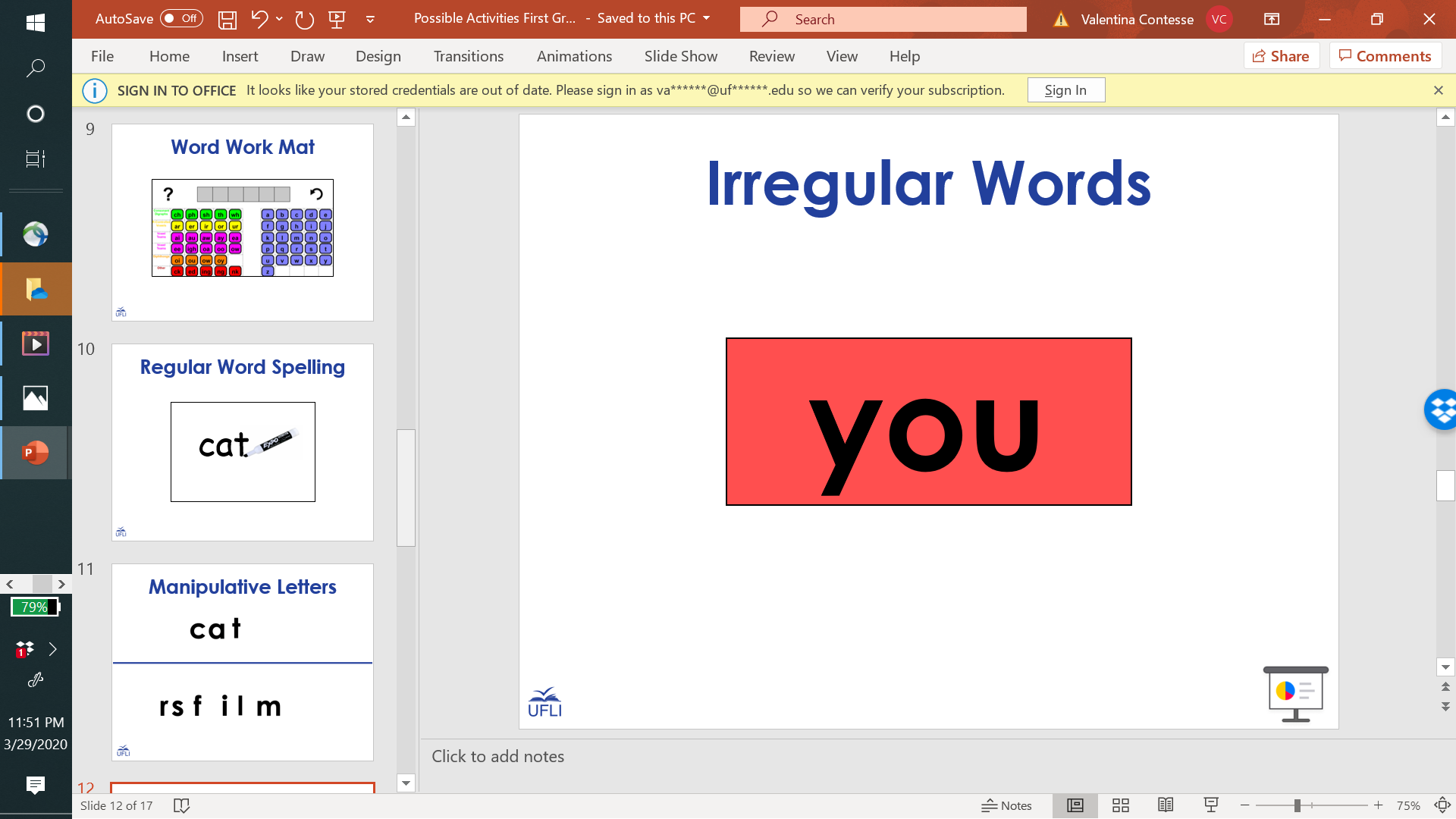 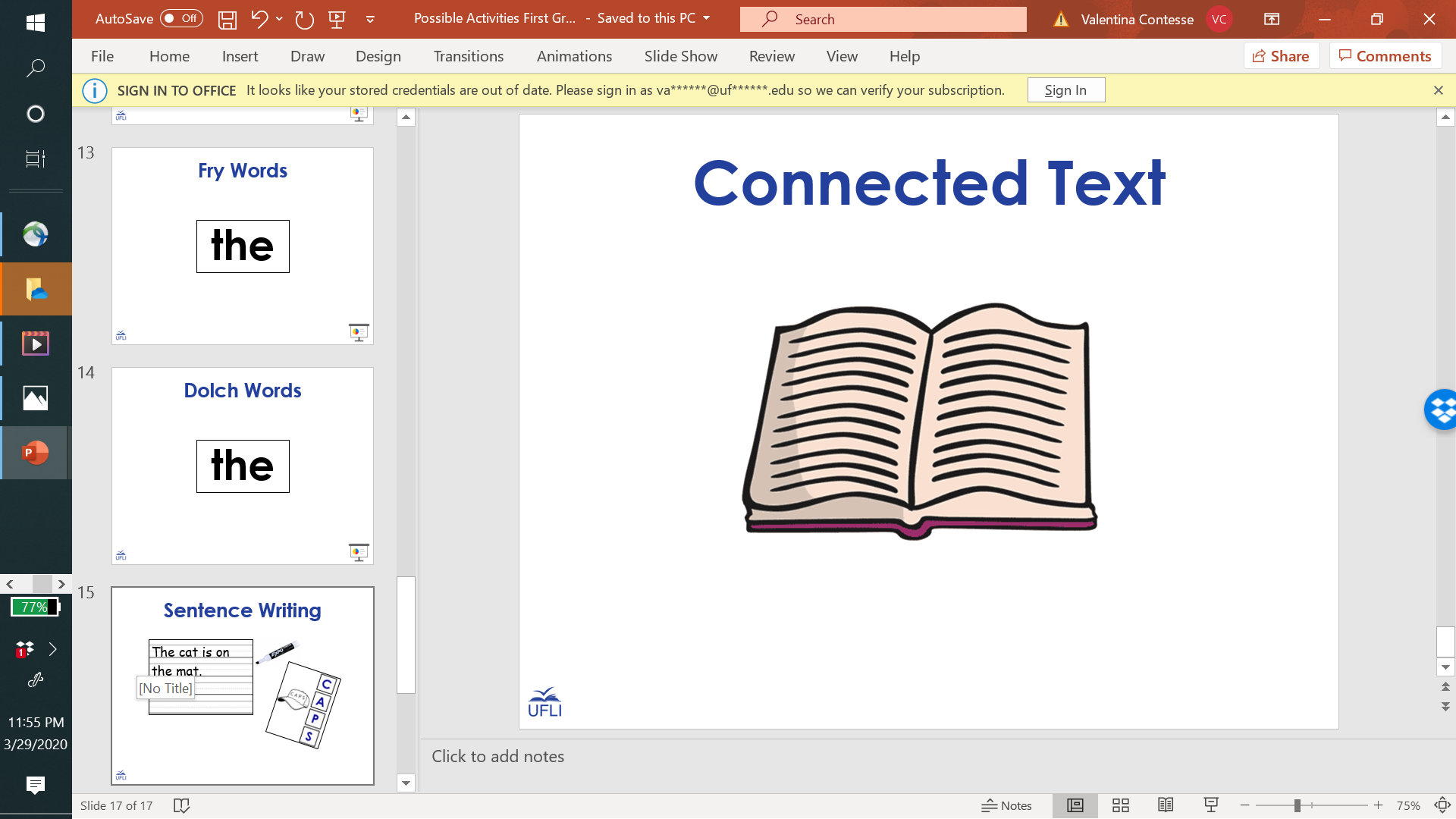 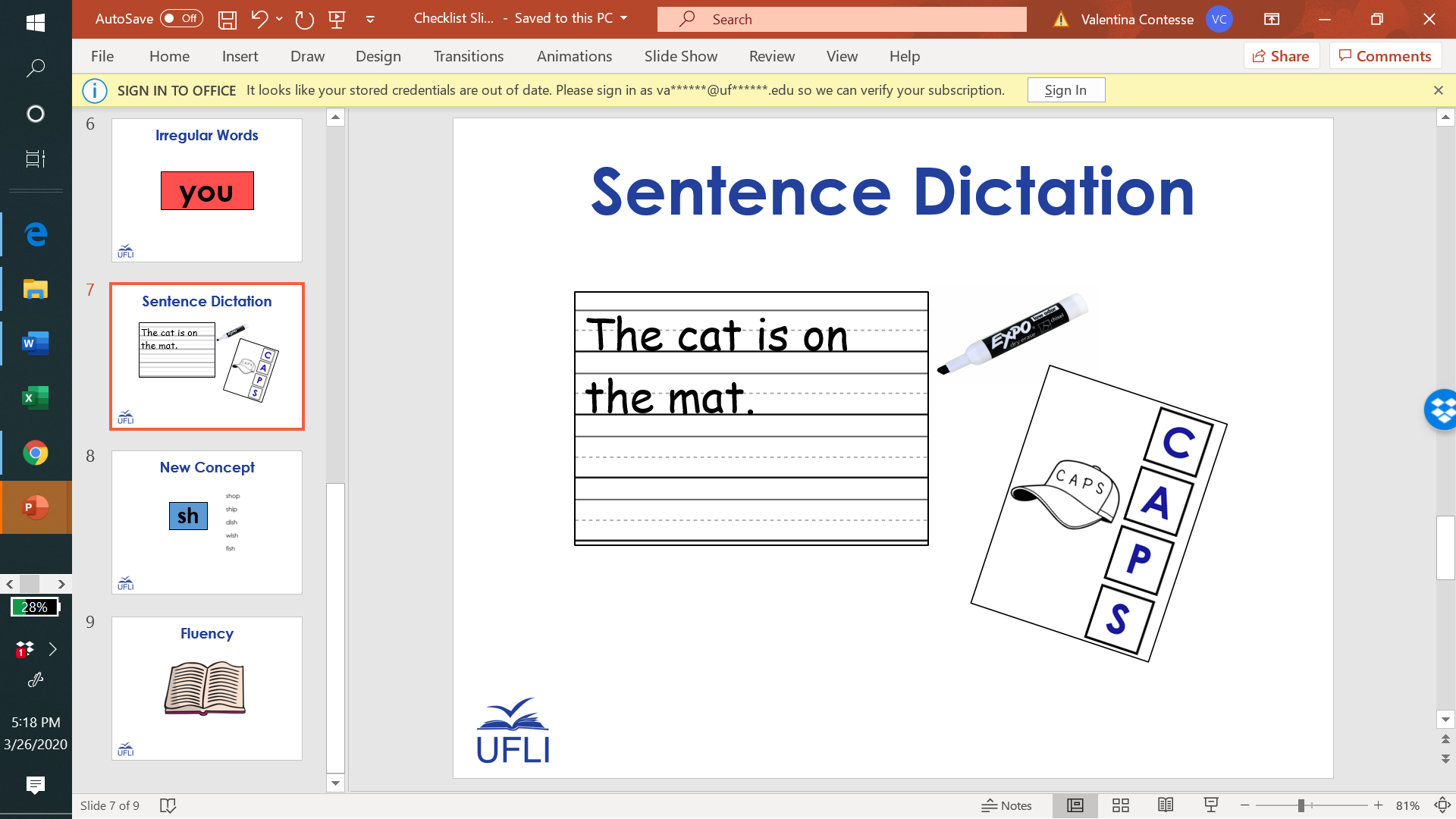 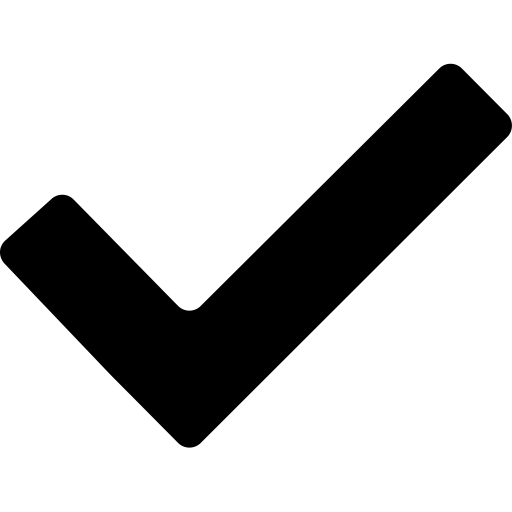 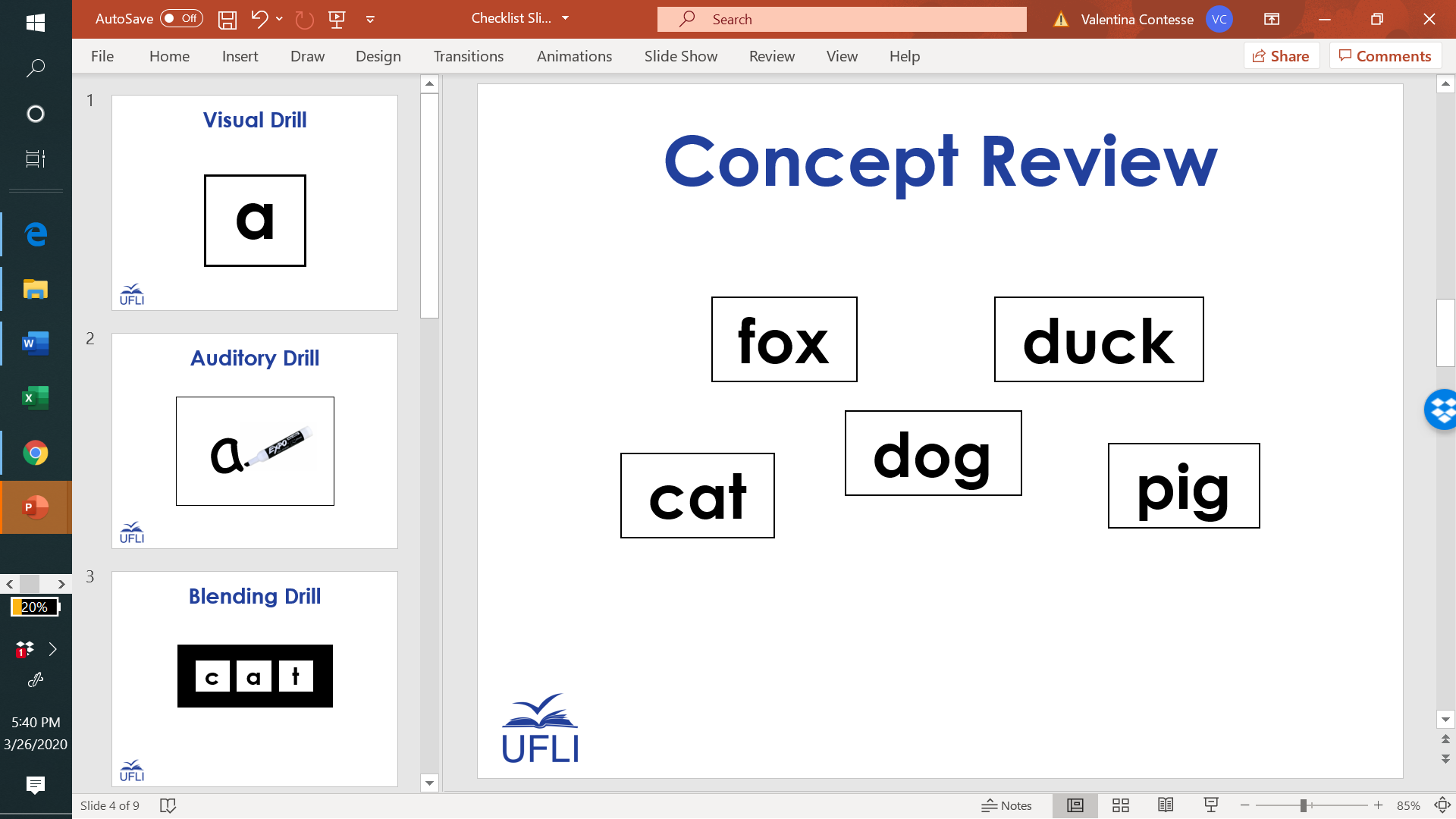 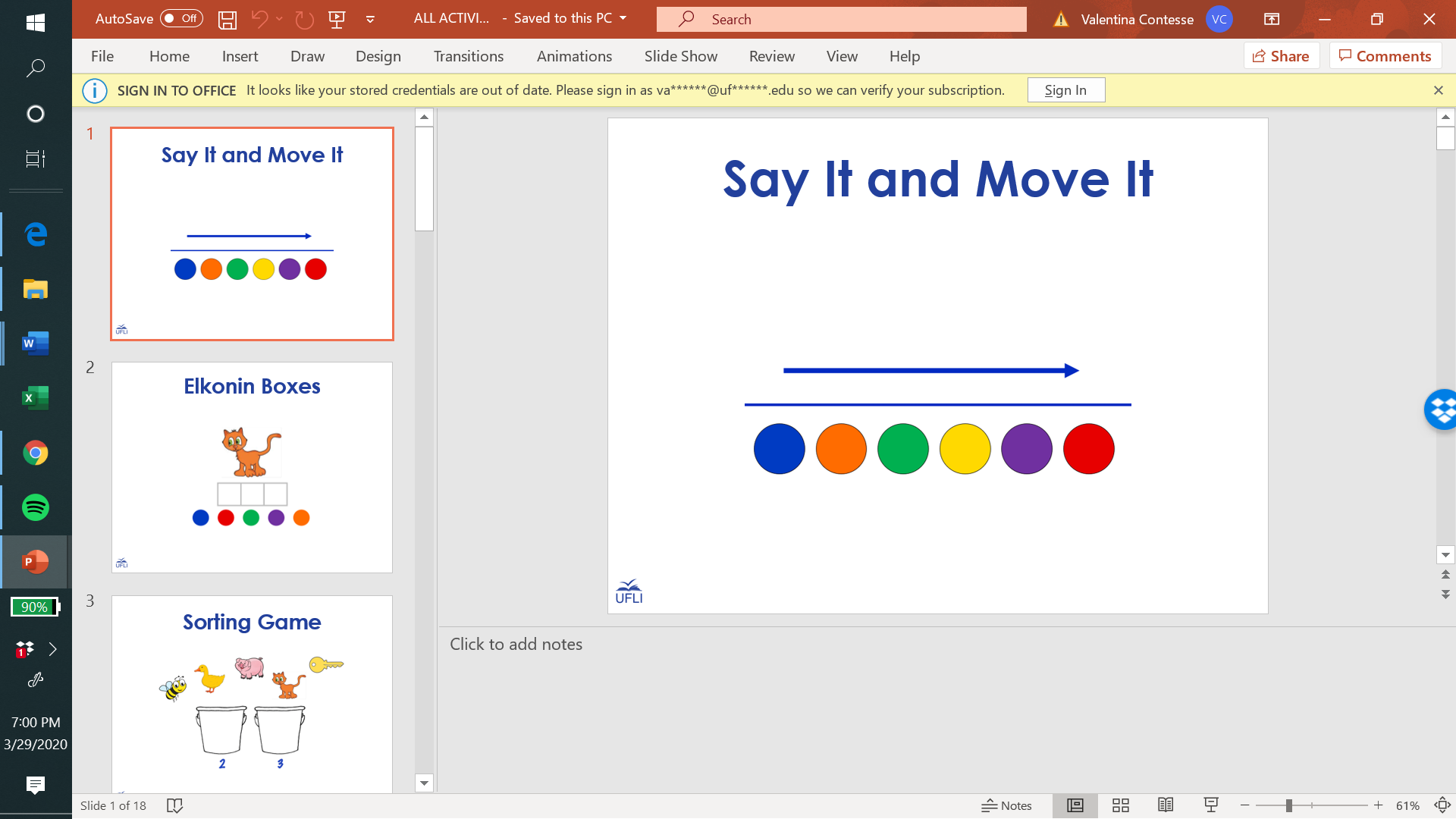 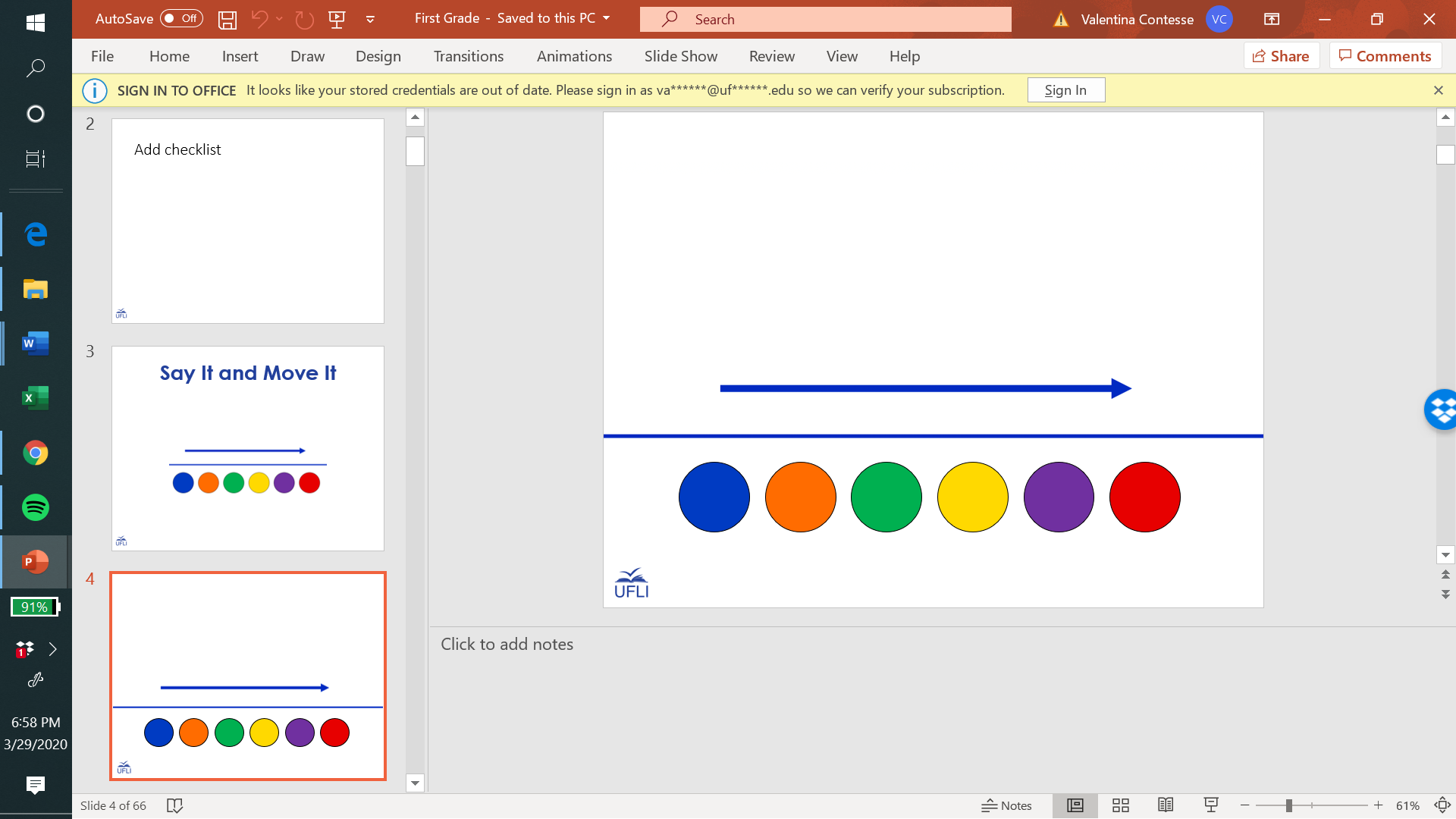 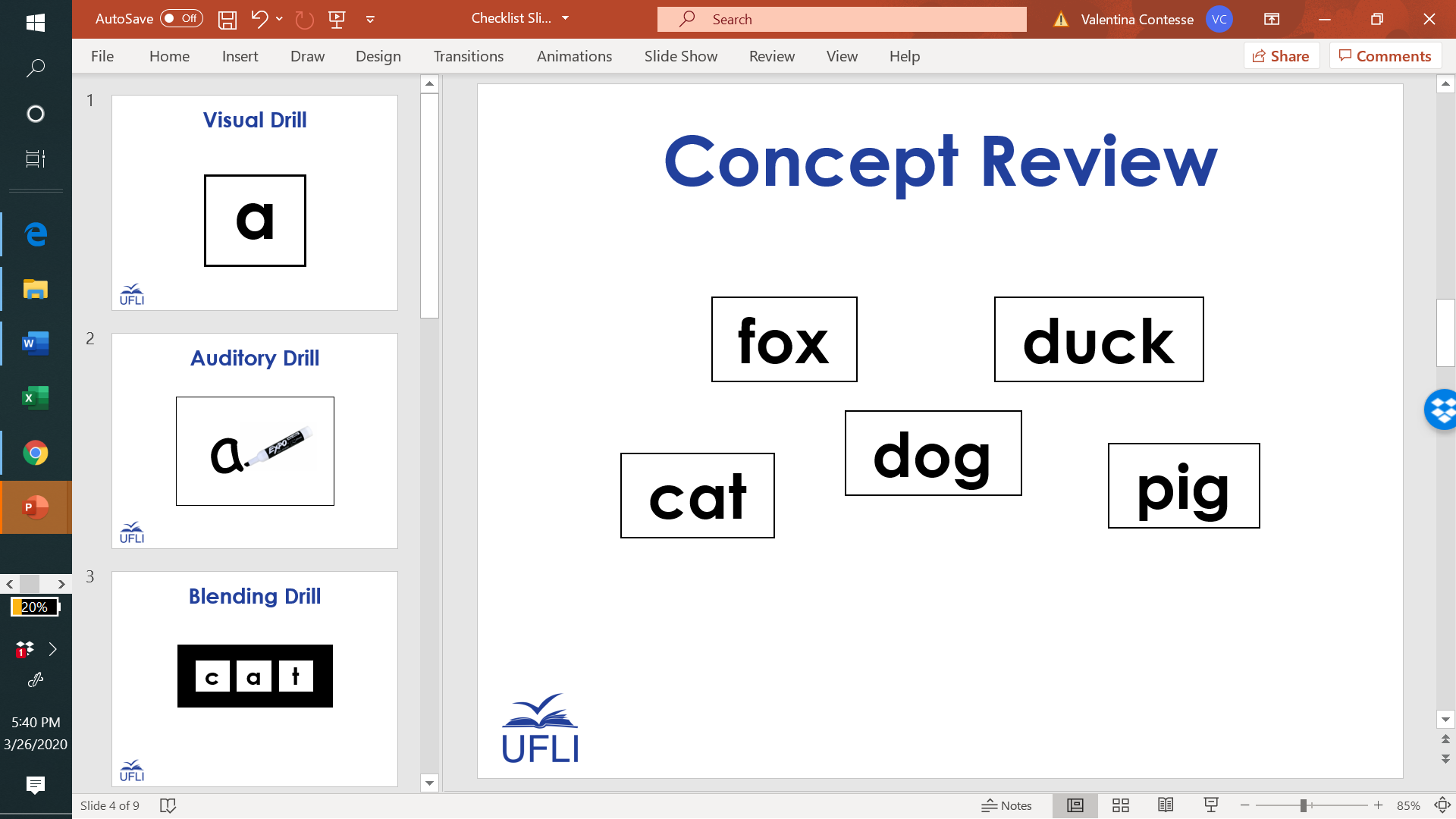 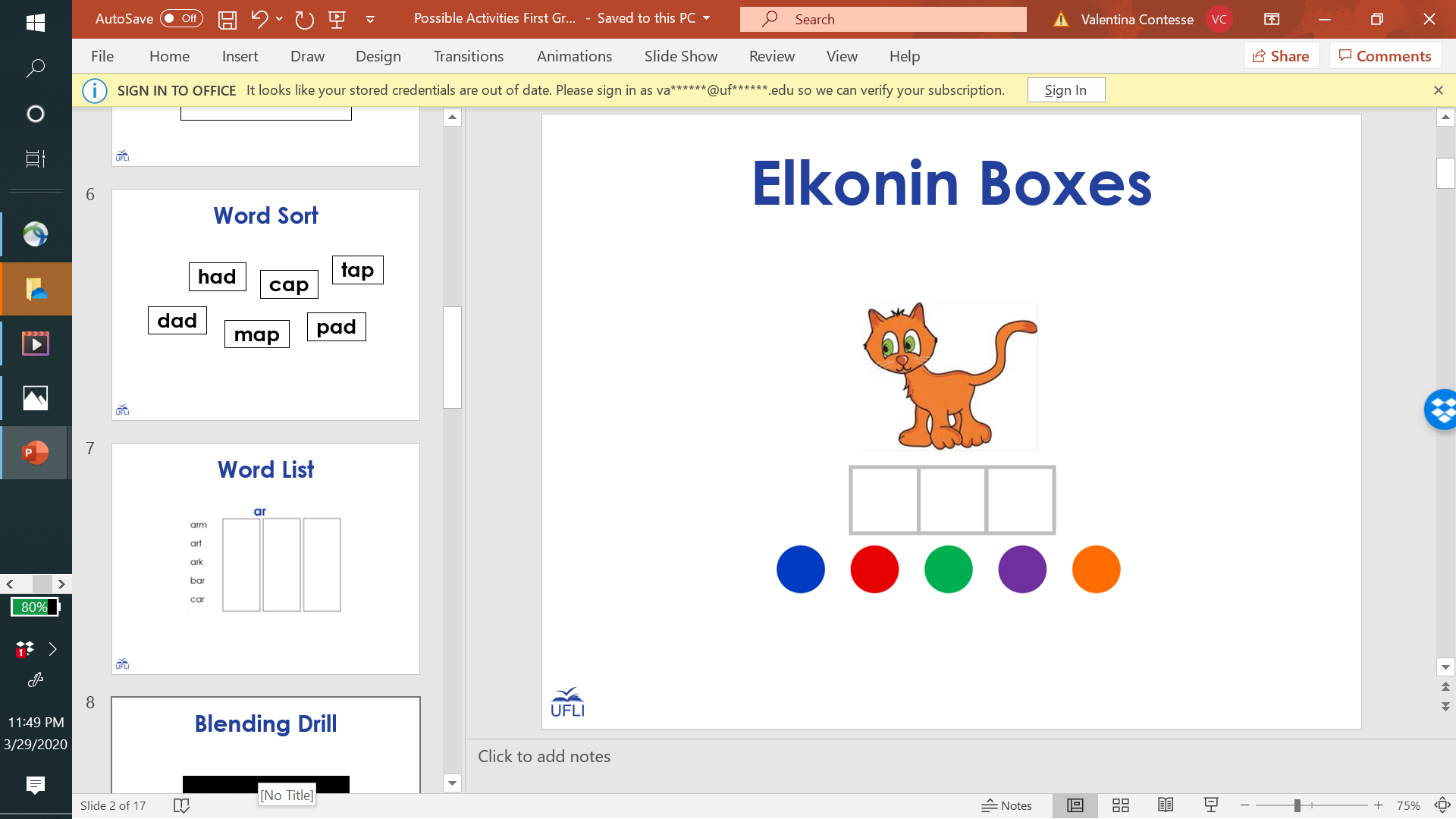 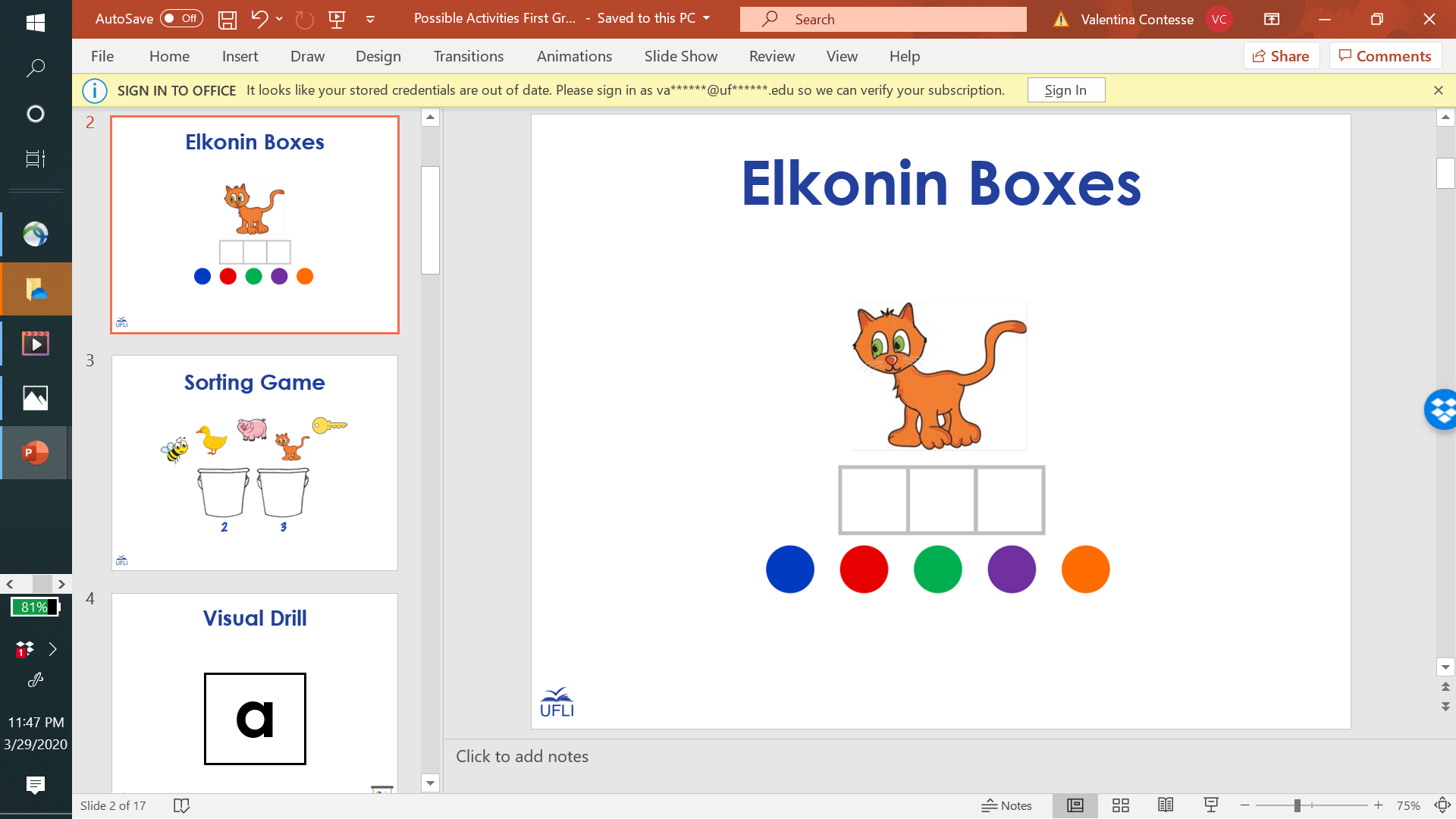 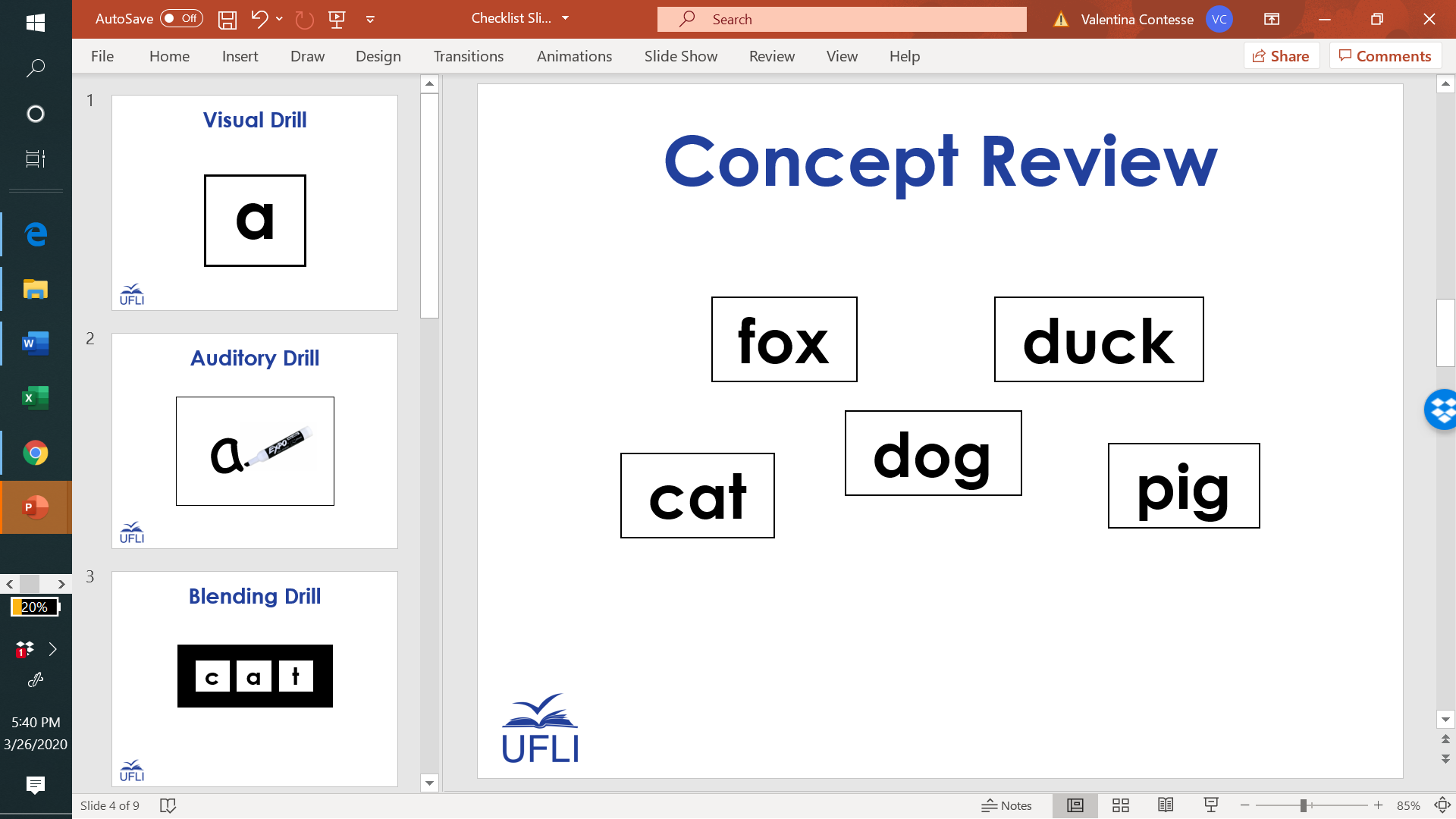 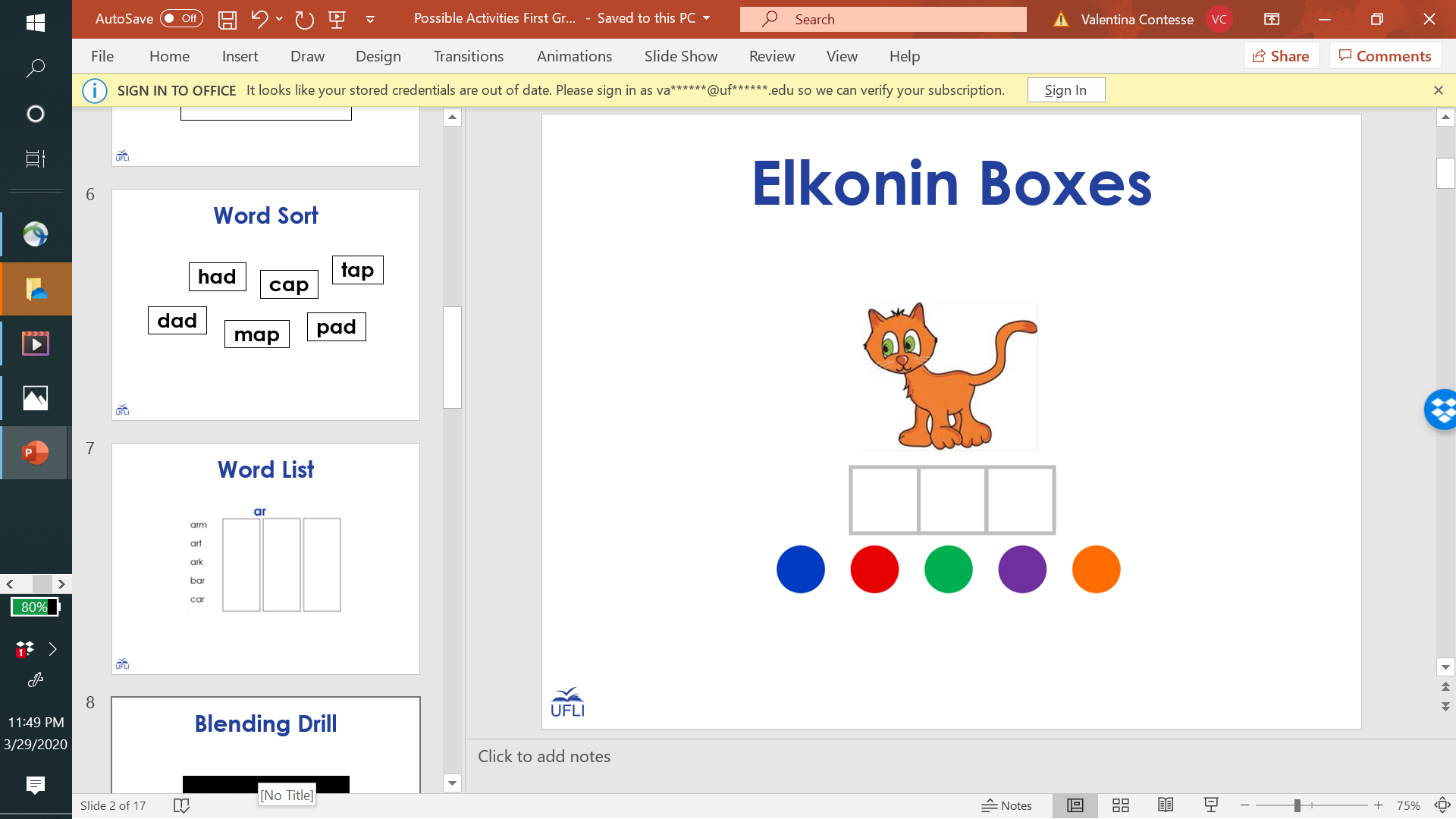 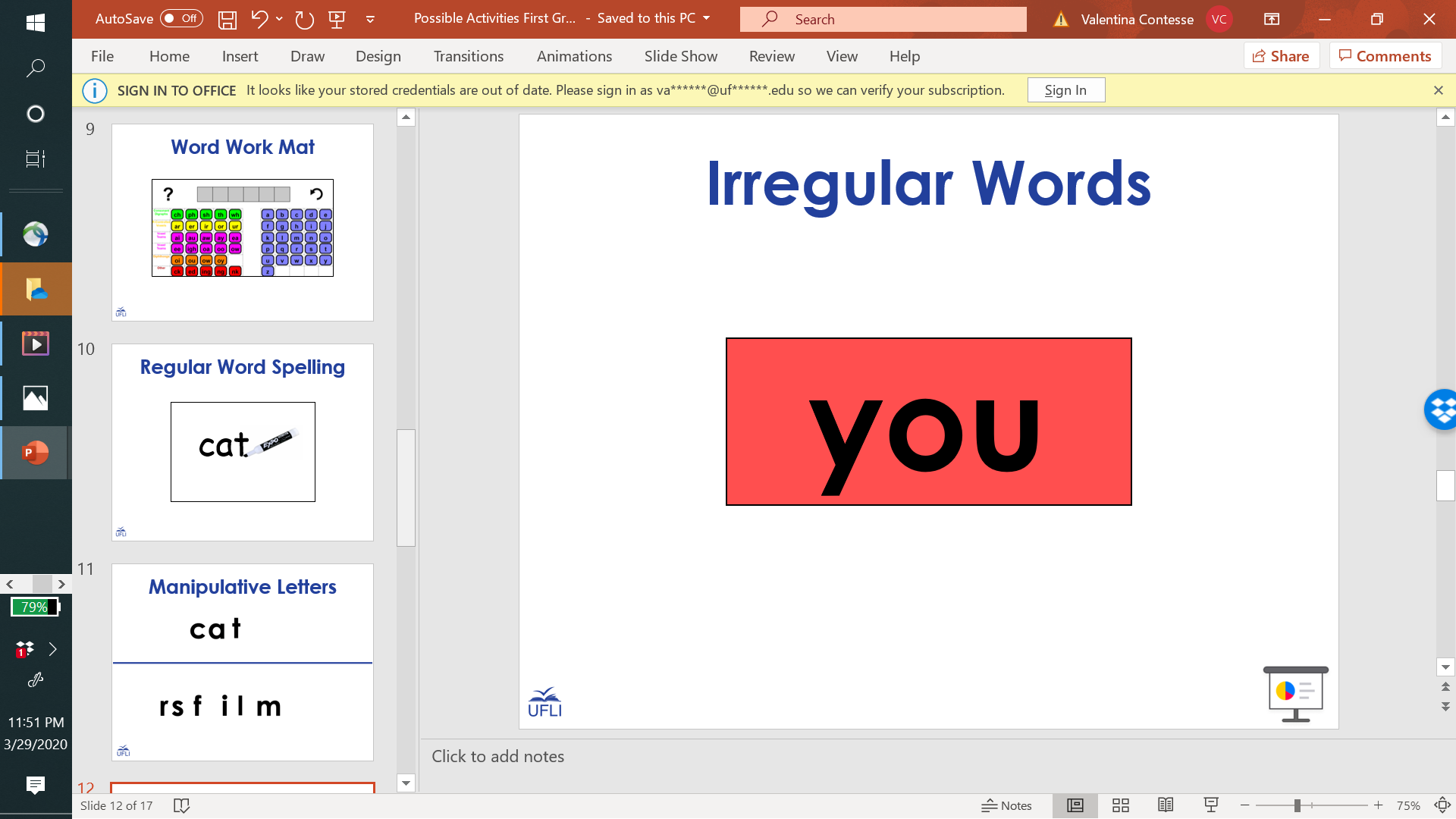 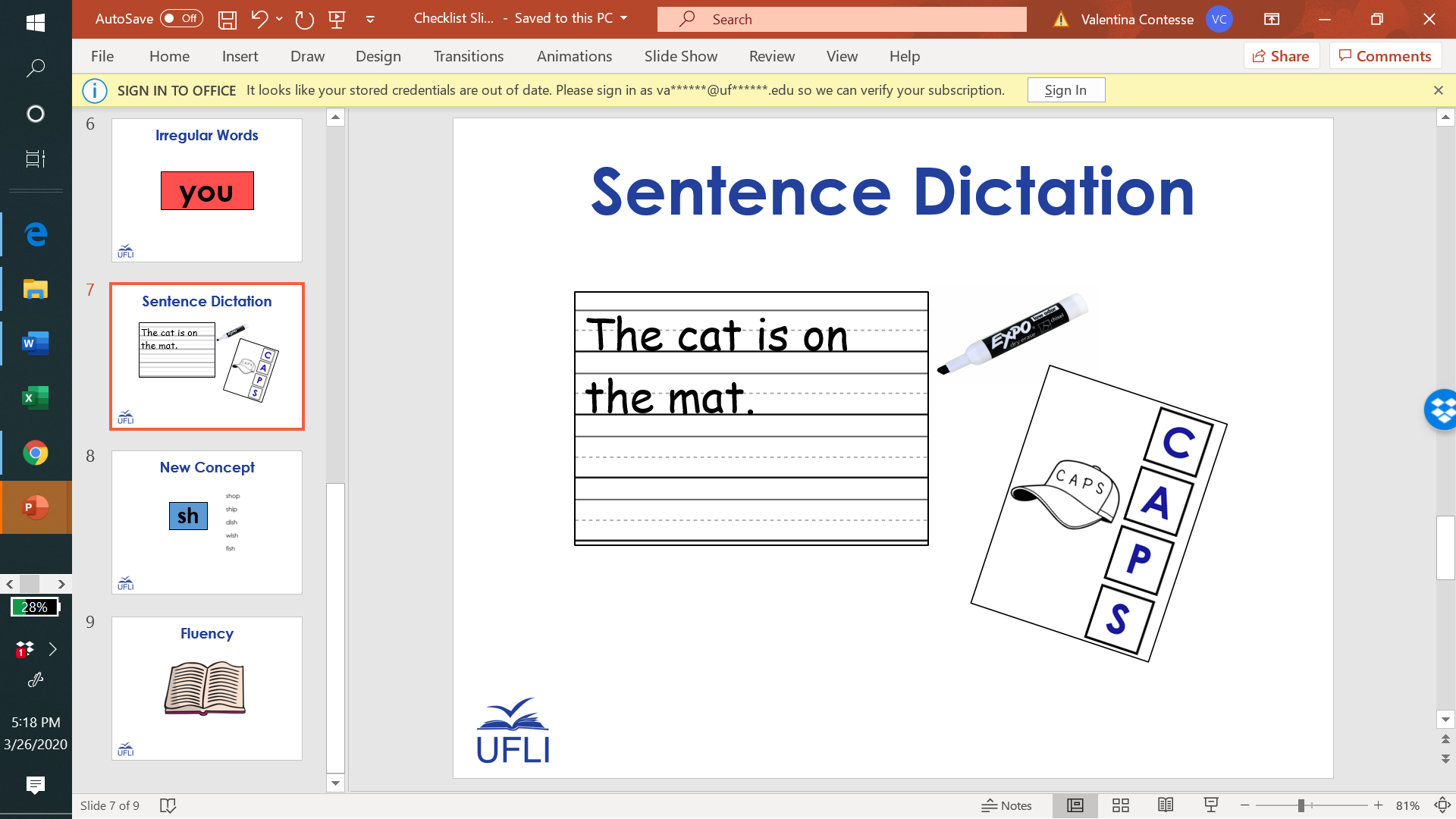 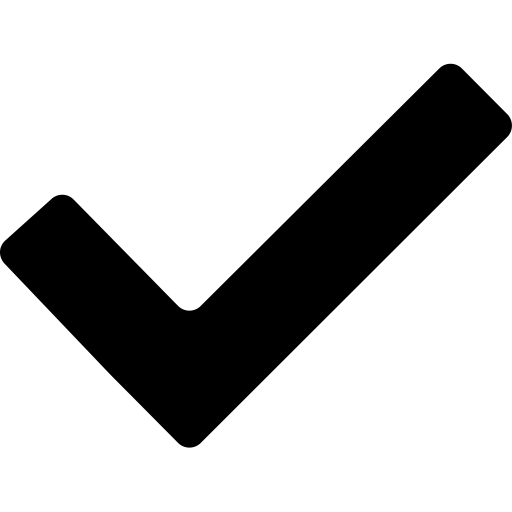 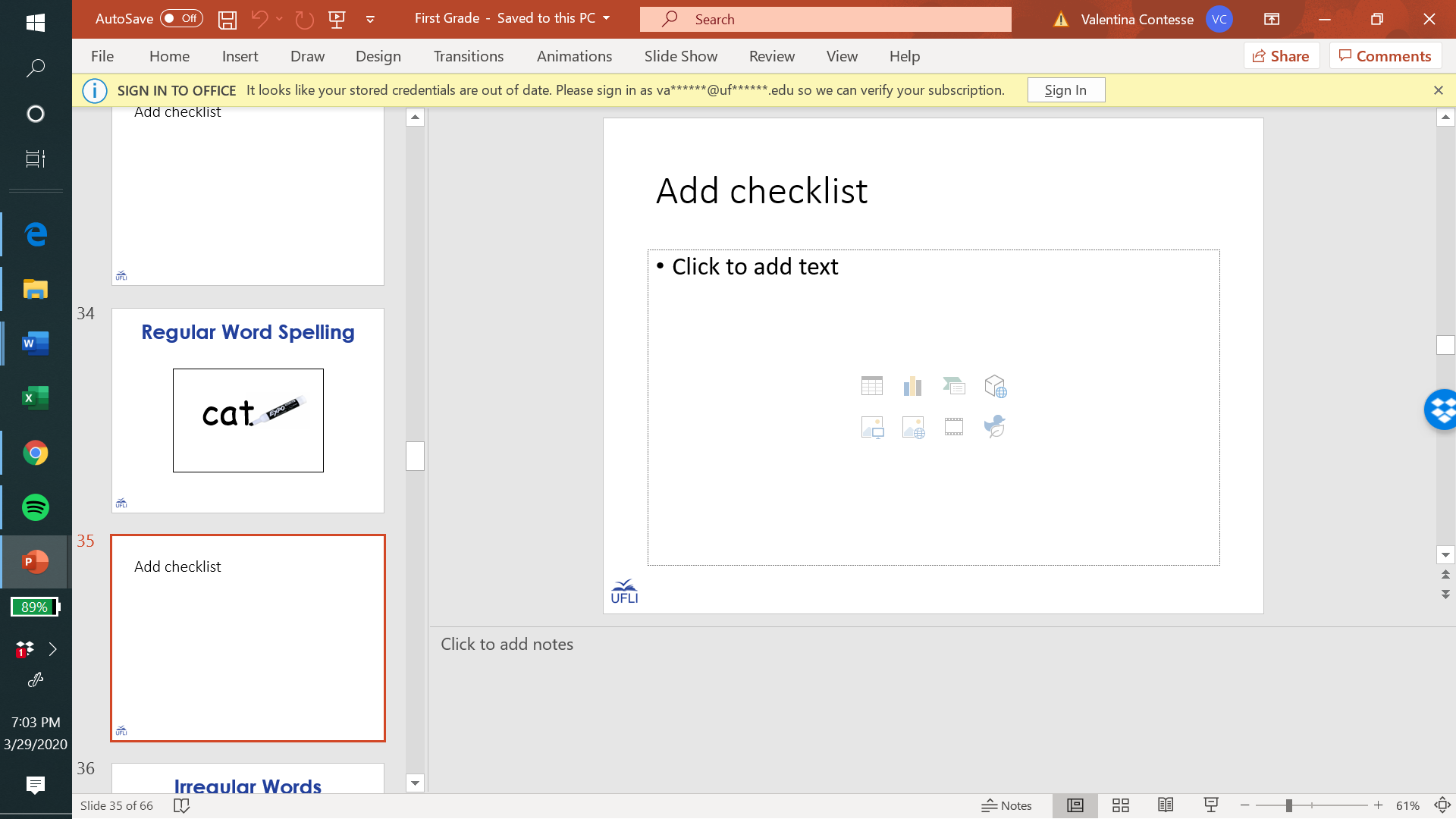 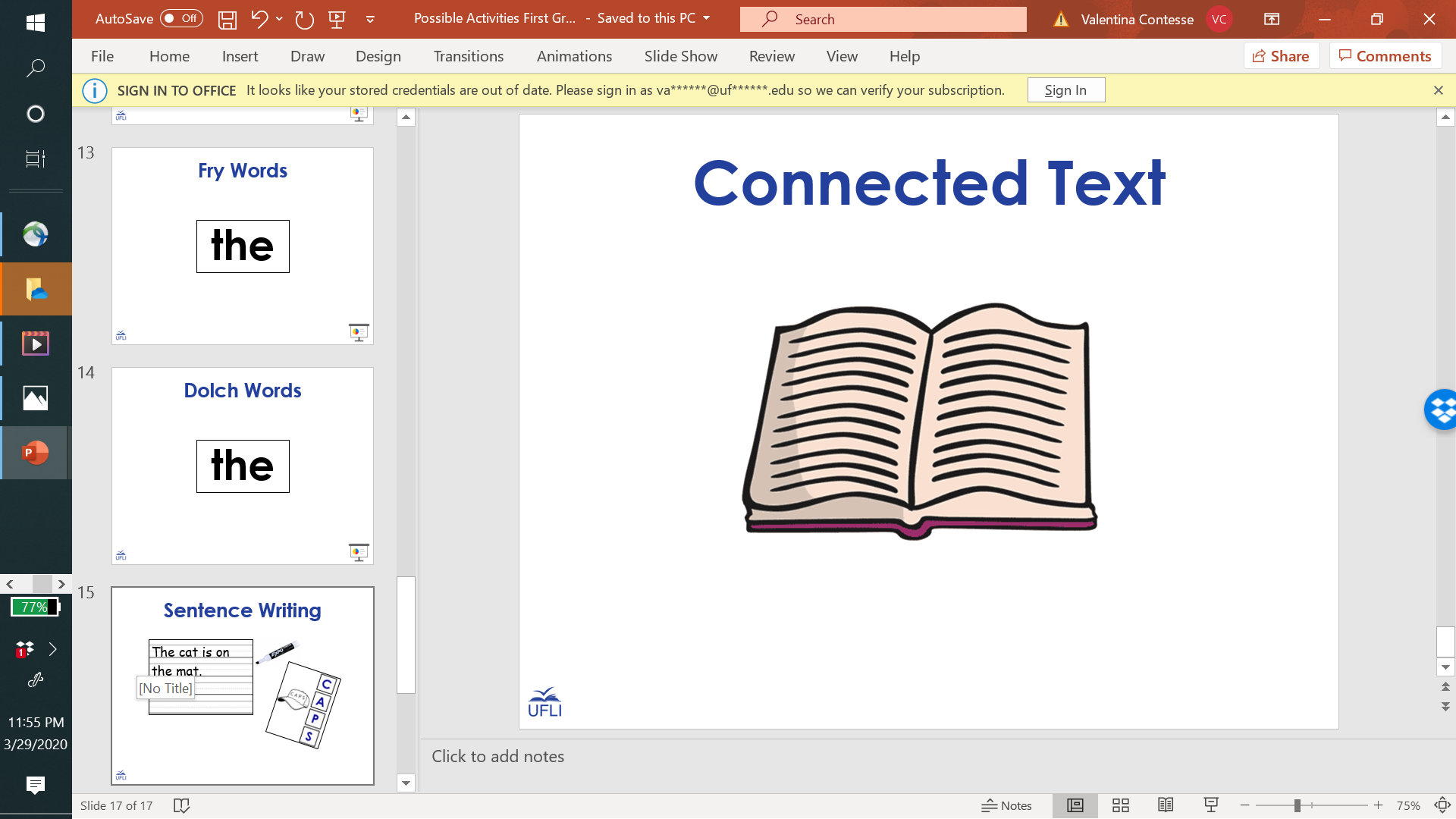 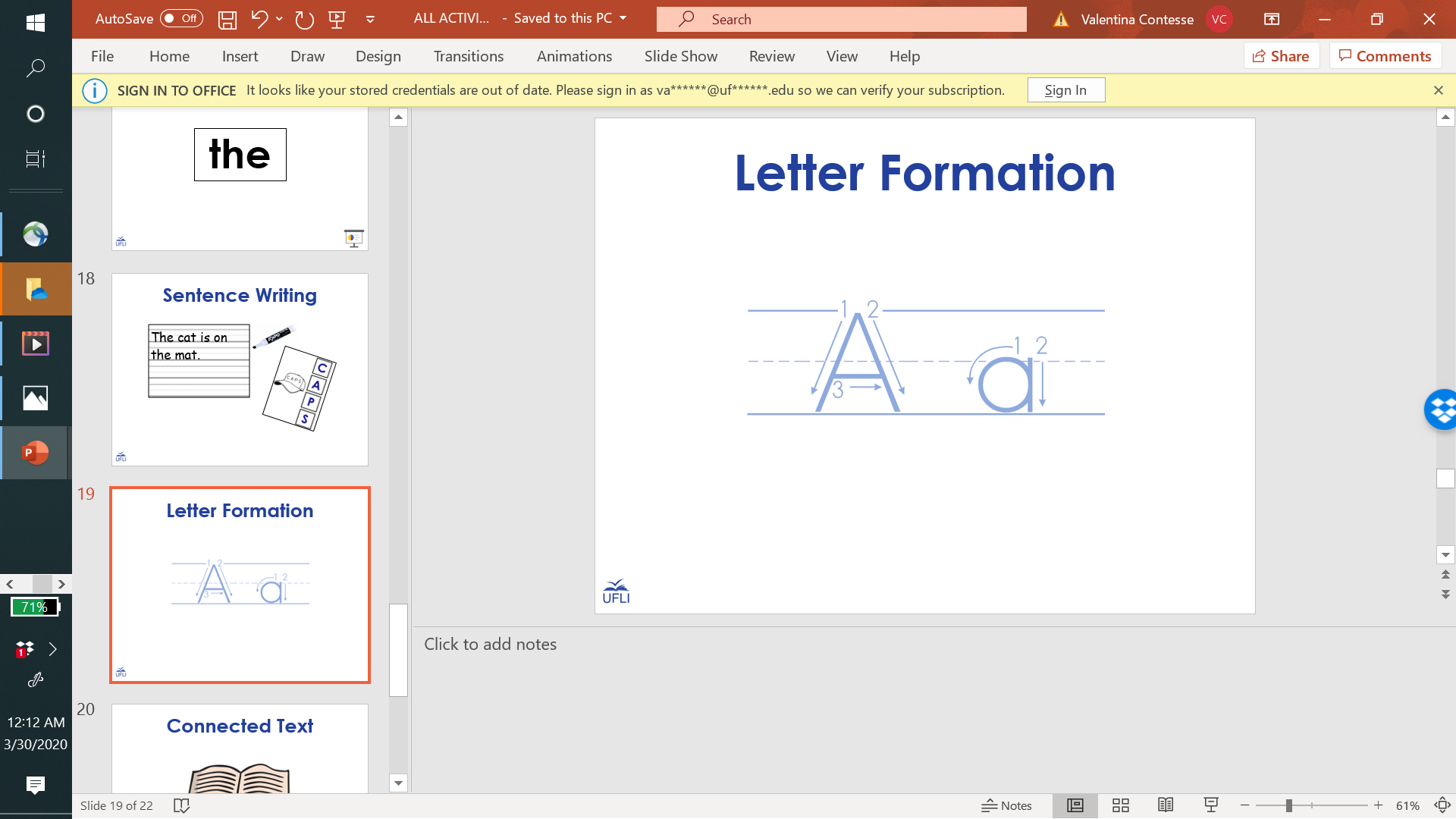 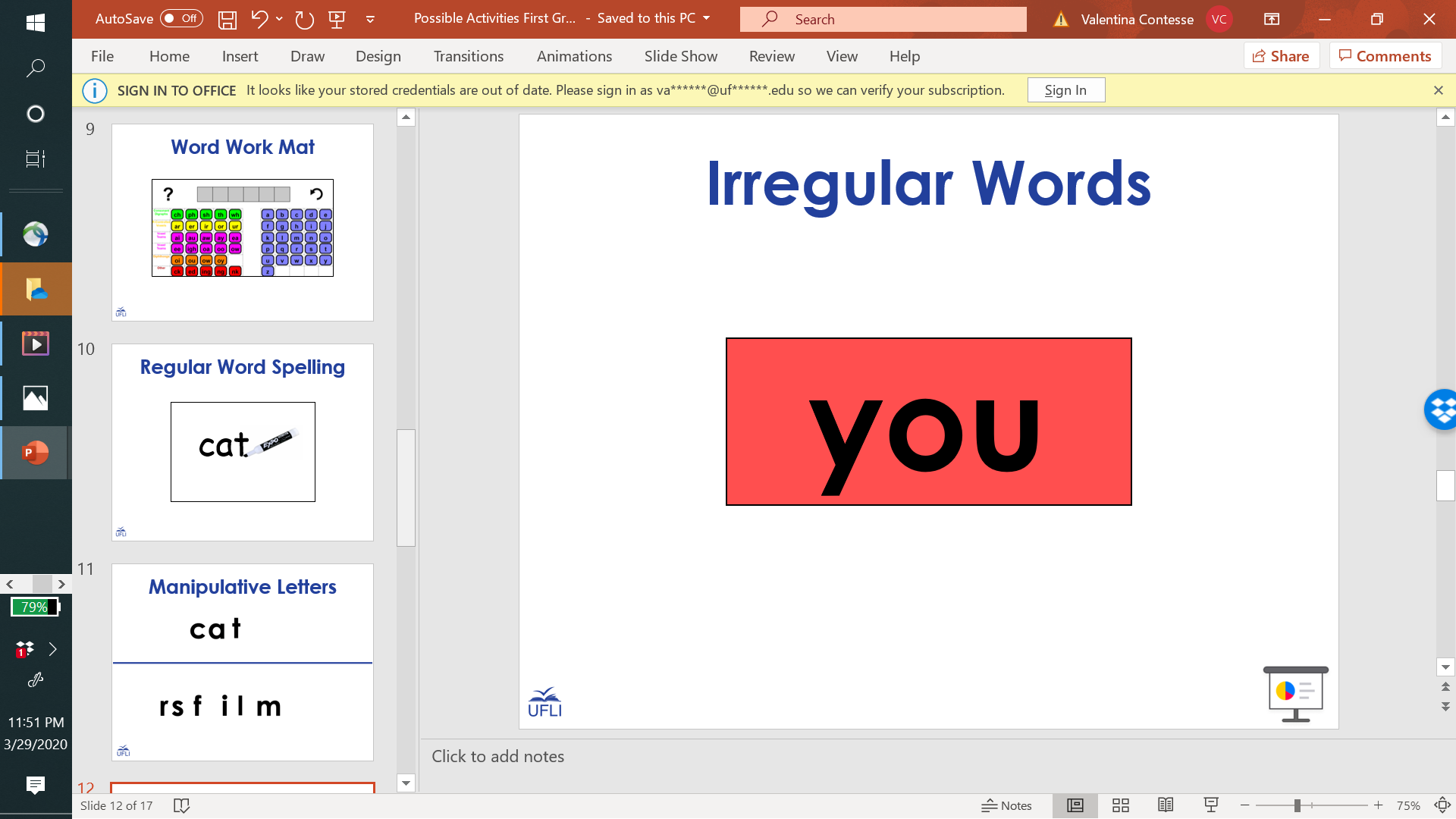 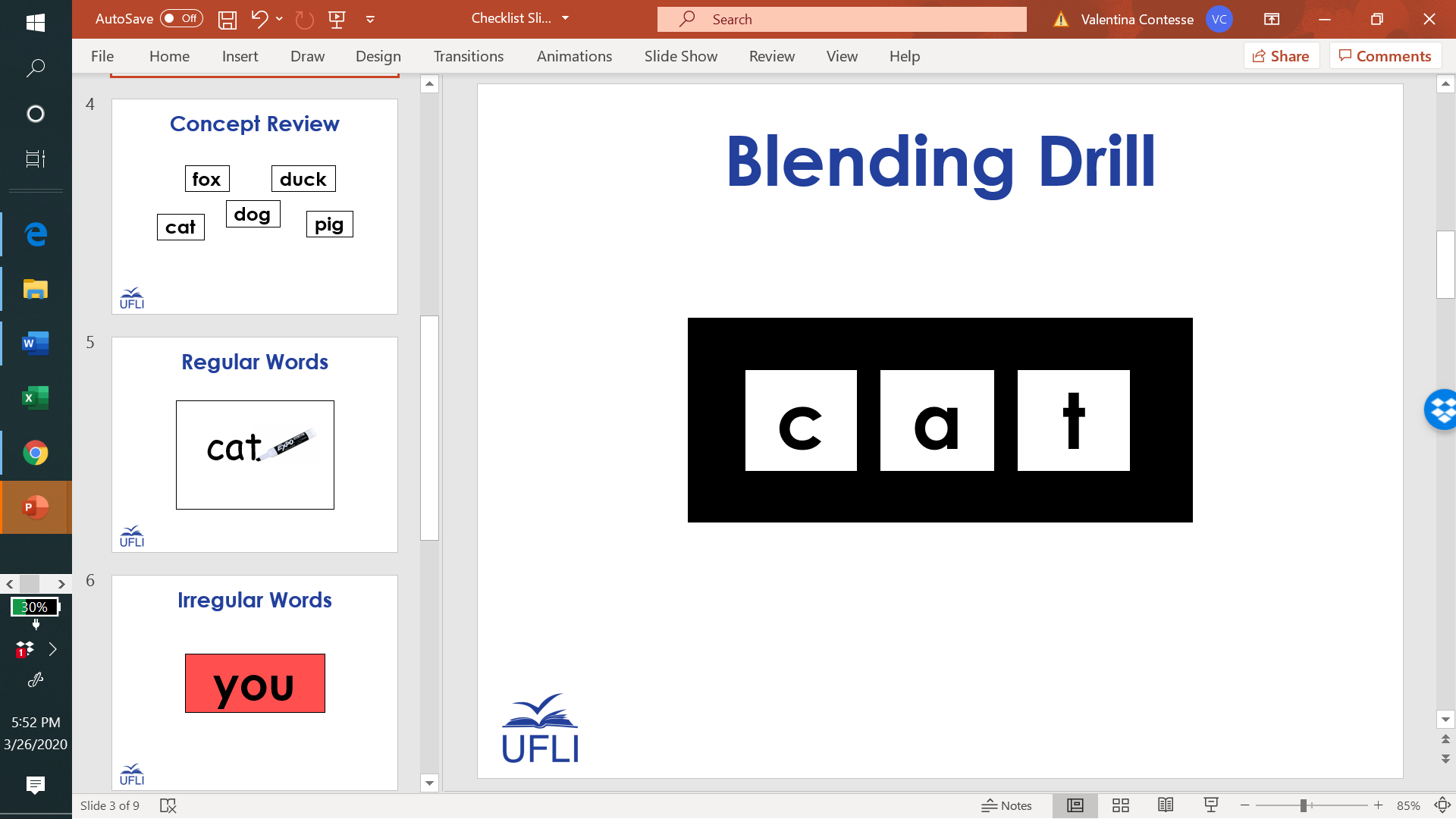 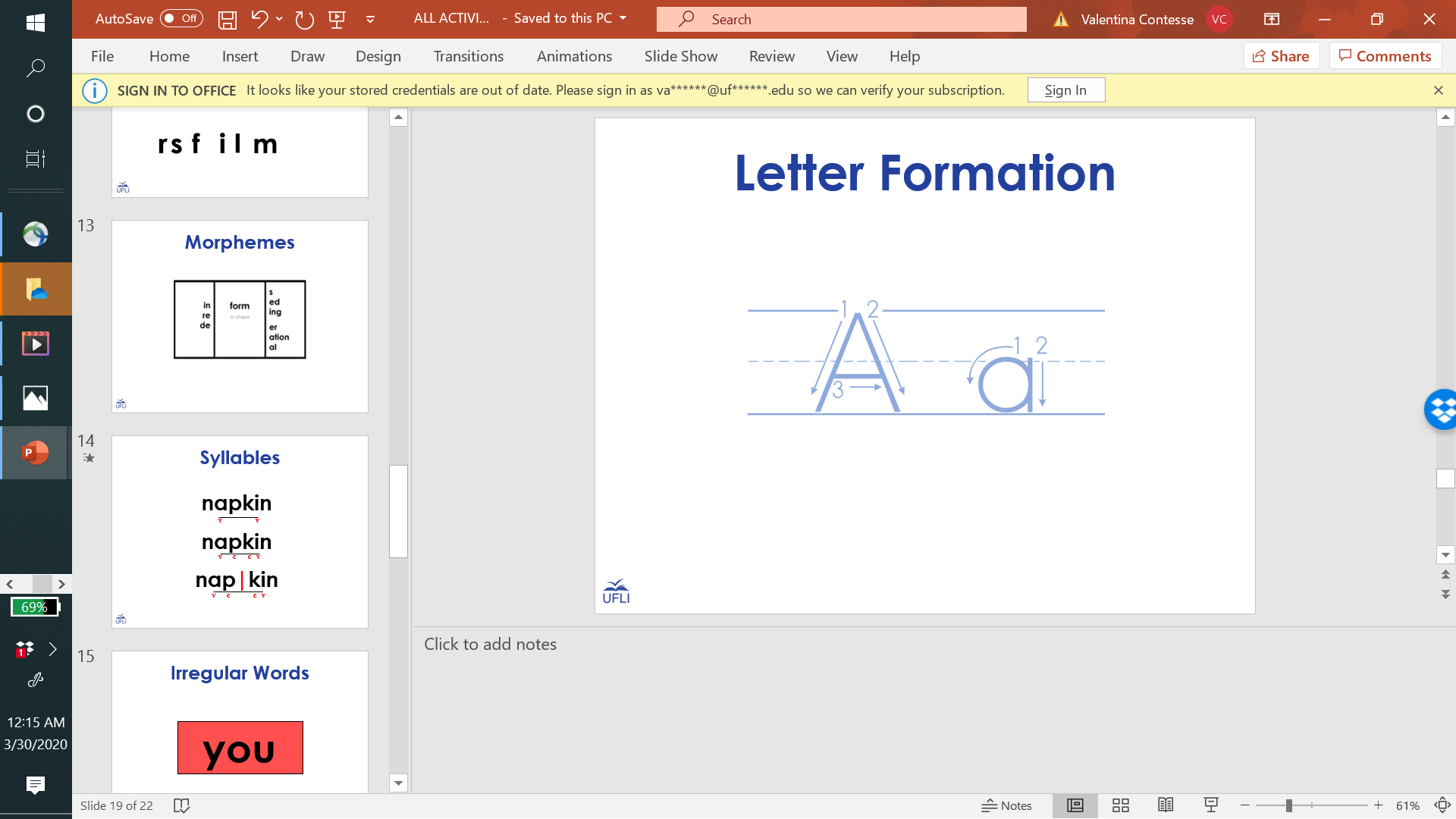 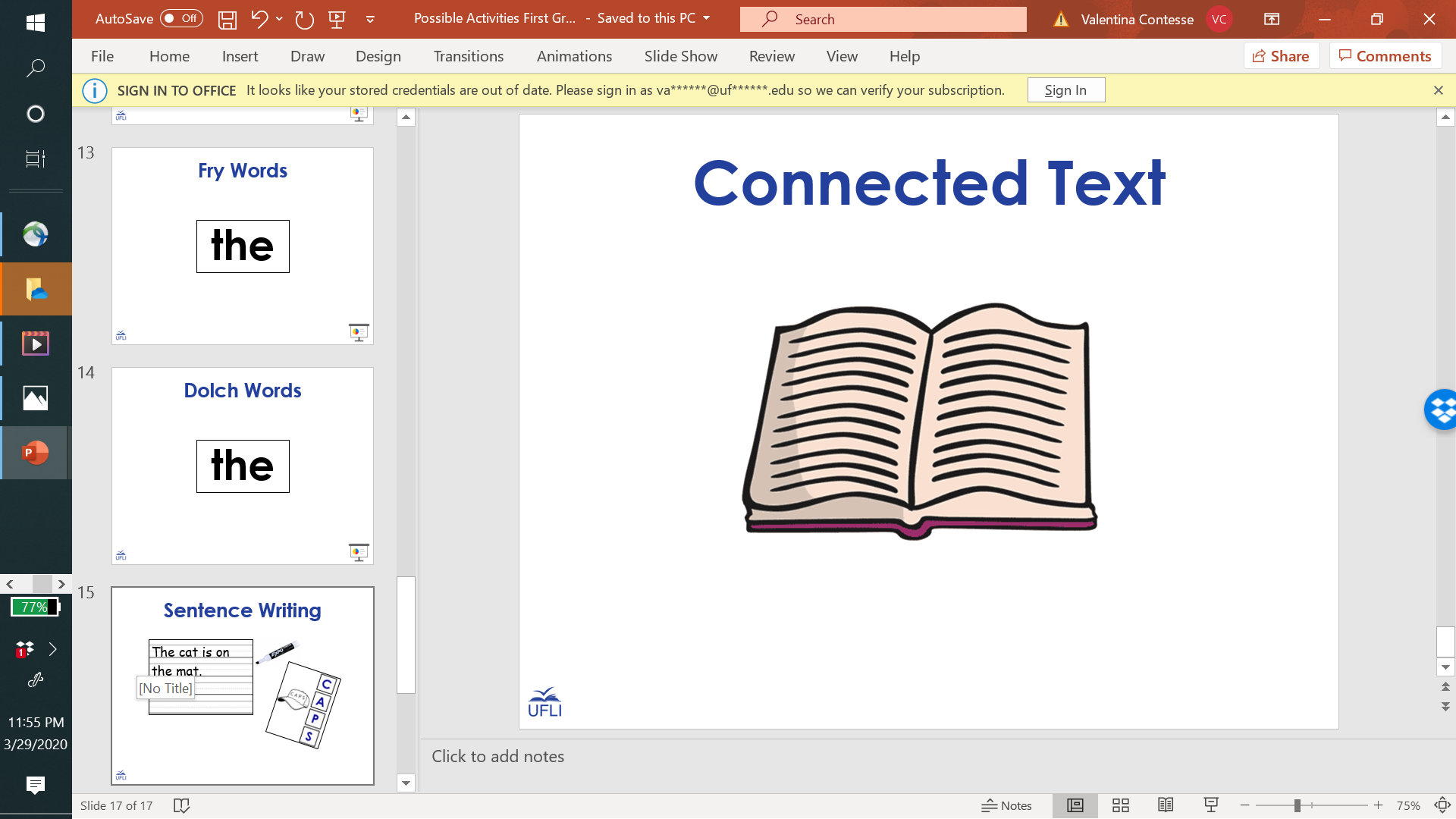 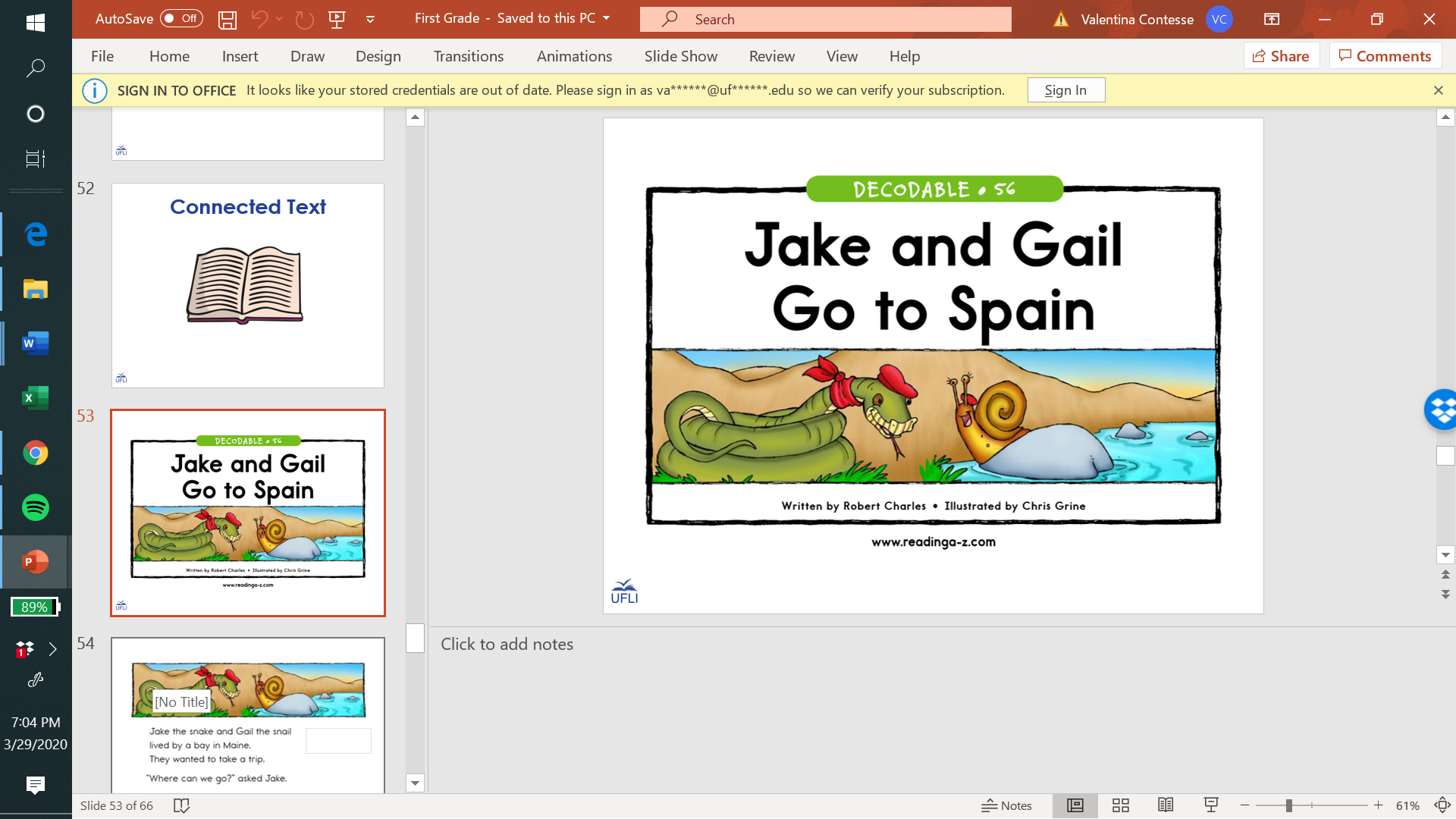 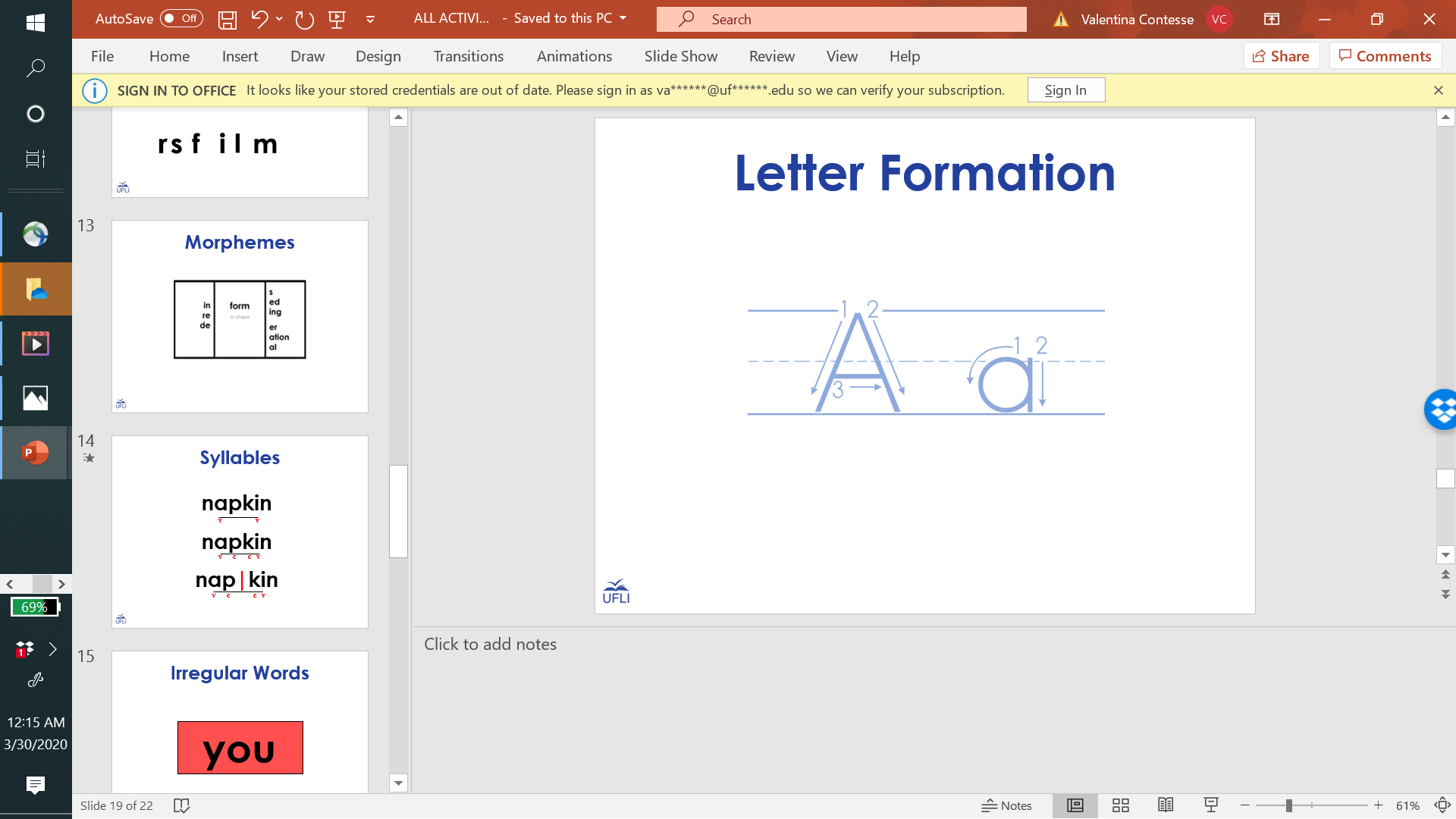 Say It and Move It
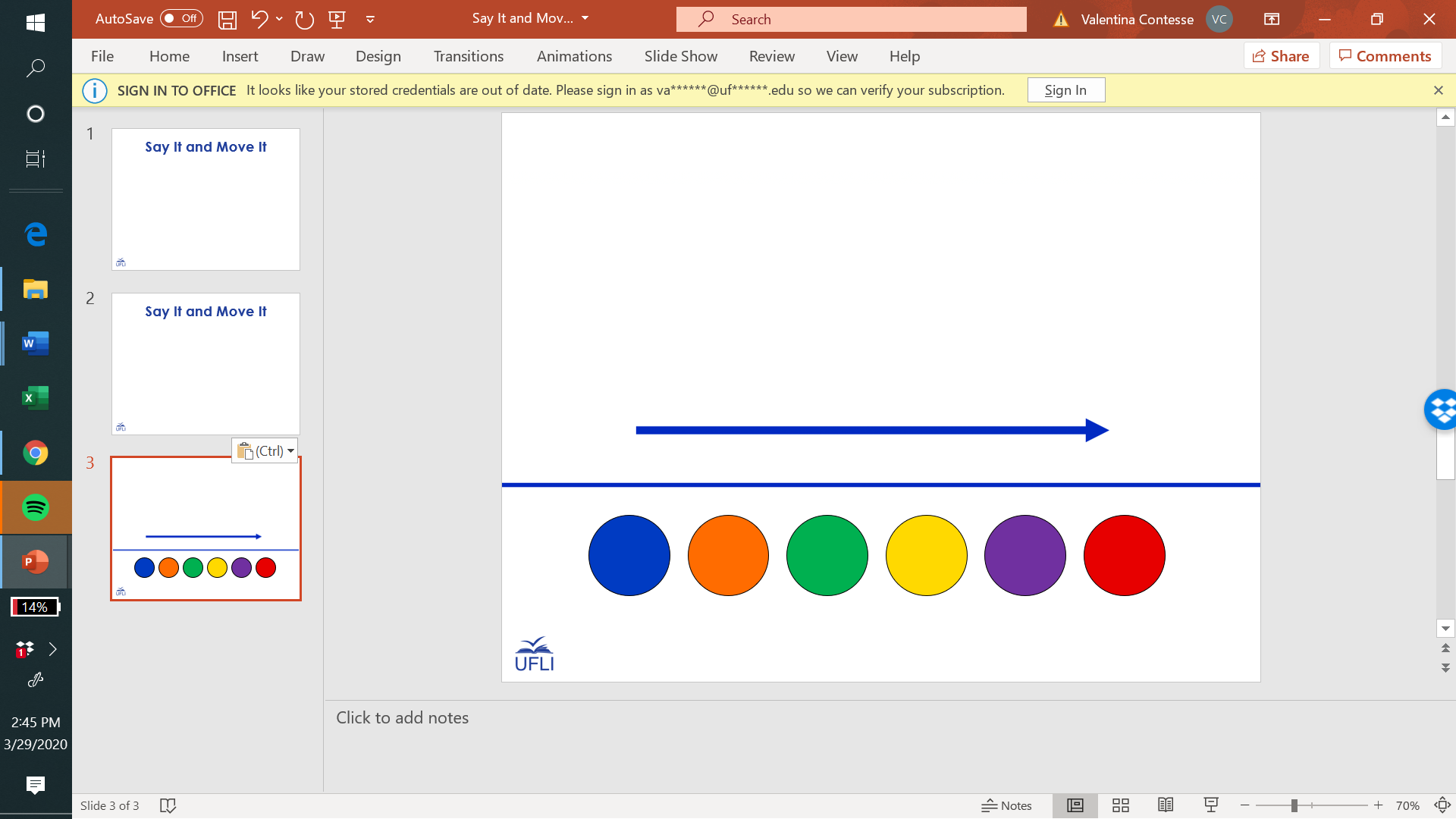 Elkonin Boxes
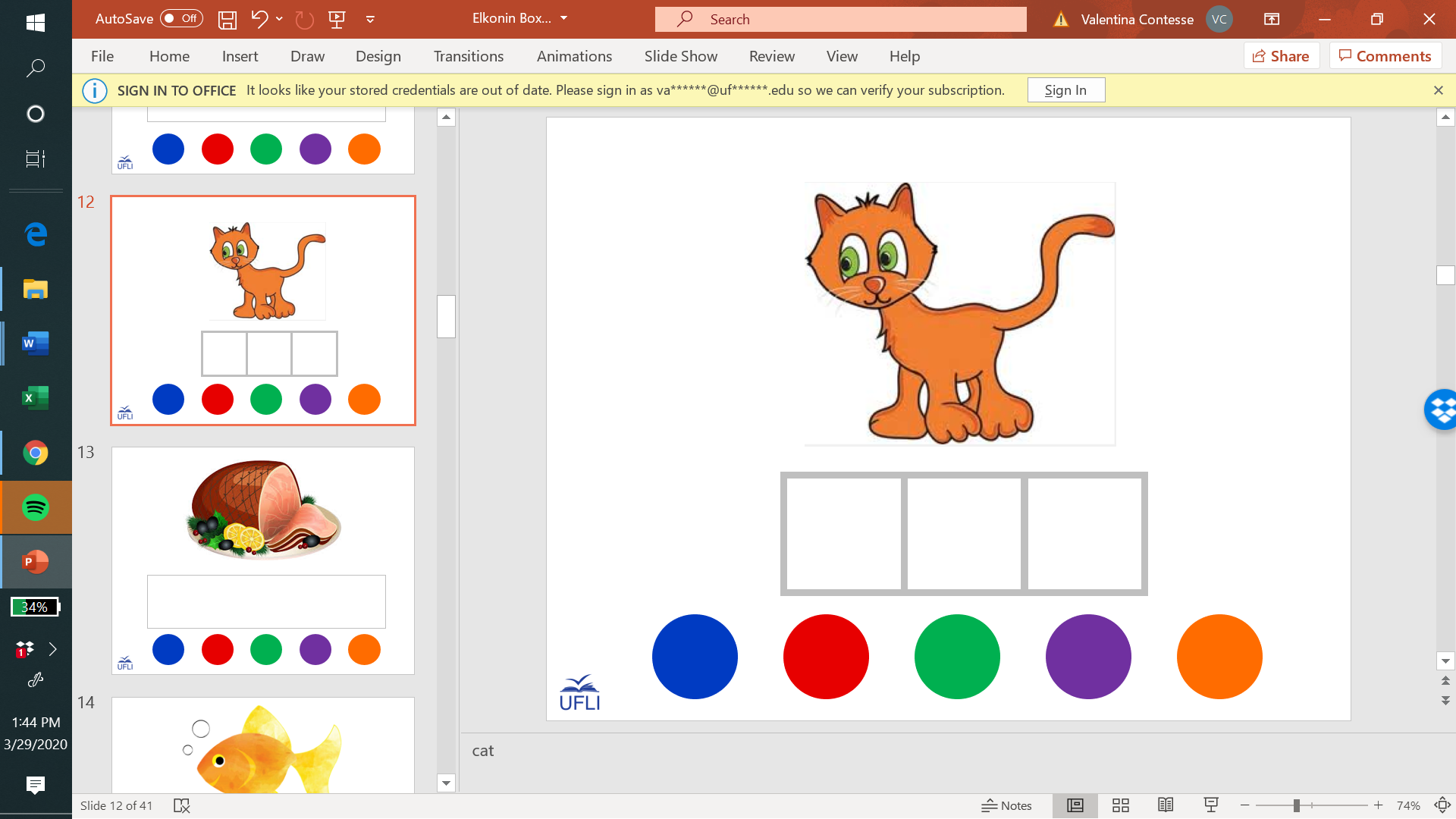 Sorting Game
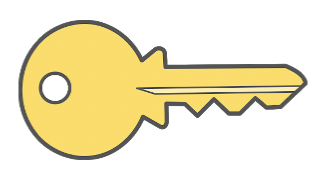 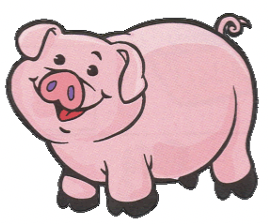 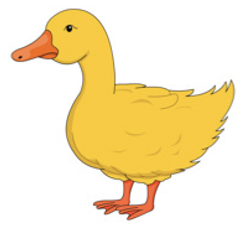 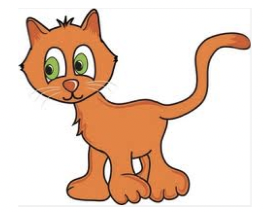 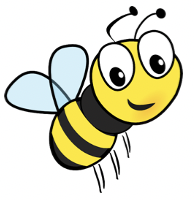 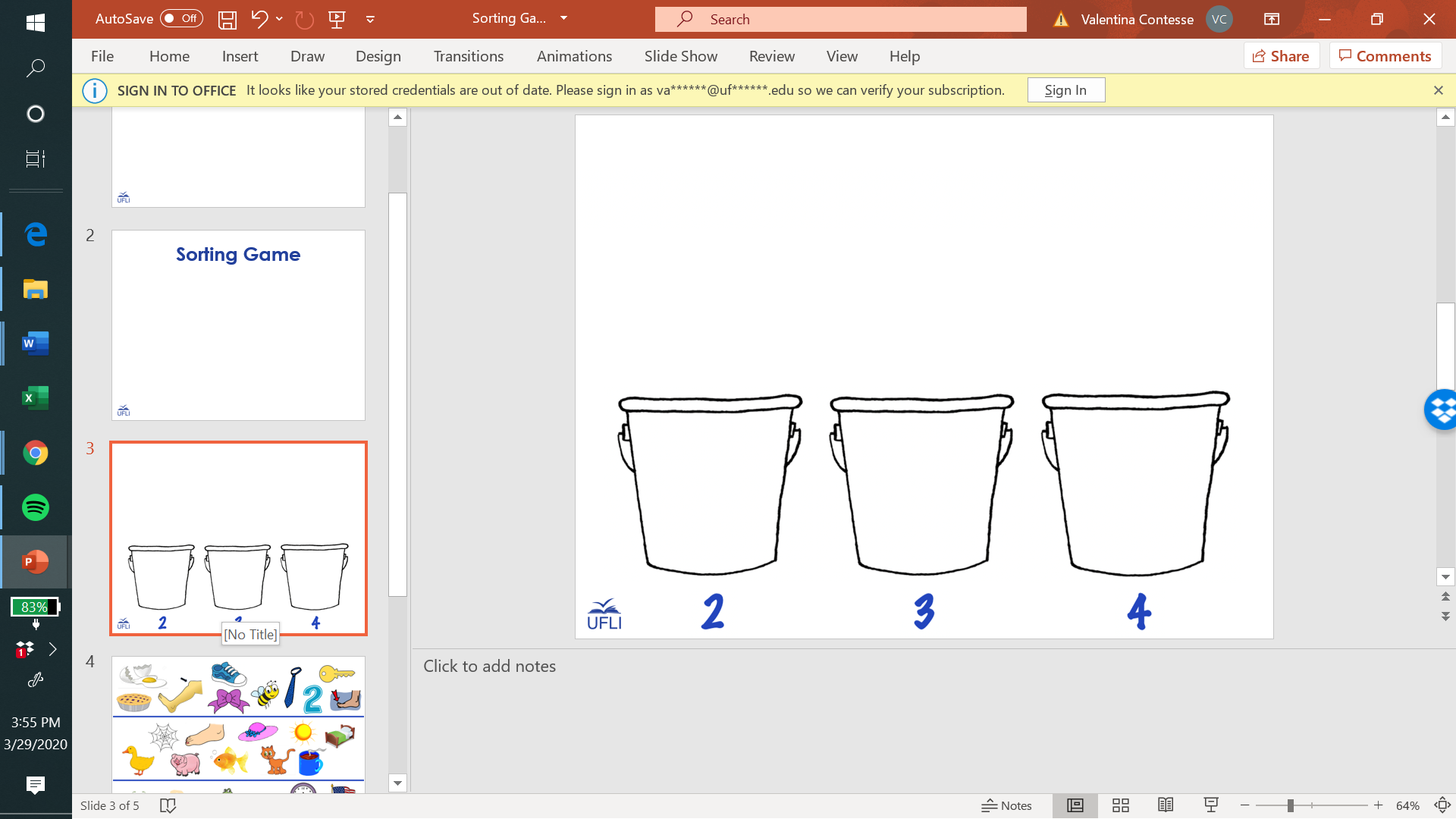 Visual Drill
a
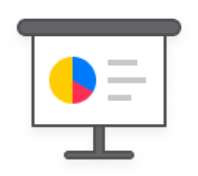 Auditory Drill
a
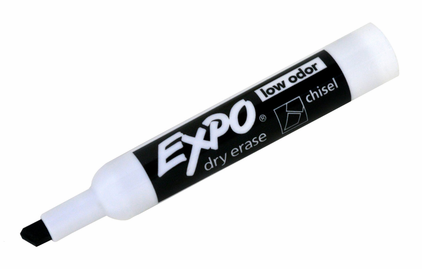 [Speaker Notes: Options:
Students use whiteboard.
Students use “Whiteboard” screen sharing and “Annotate” options on videoconferencing platform.
Students use paper and writing tool.]
Word Sort
tap
had
cap
dad
pad
map
Word List
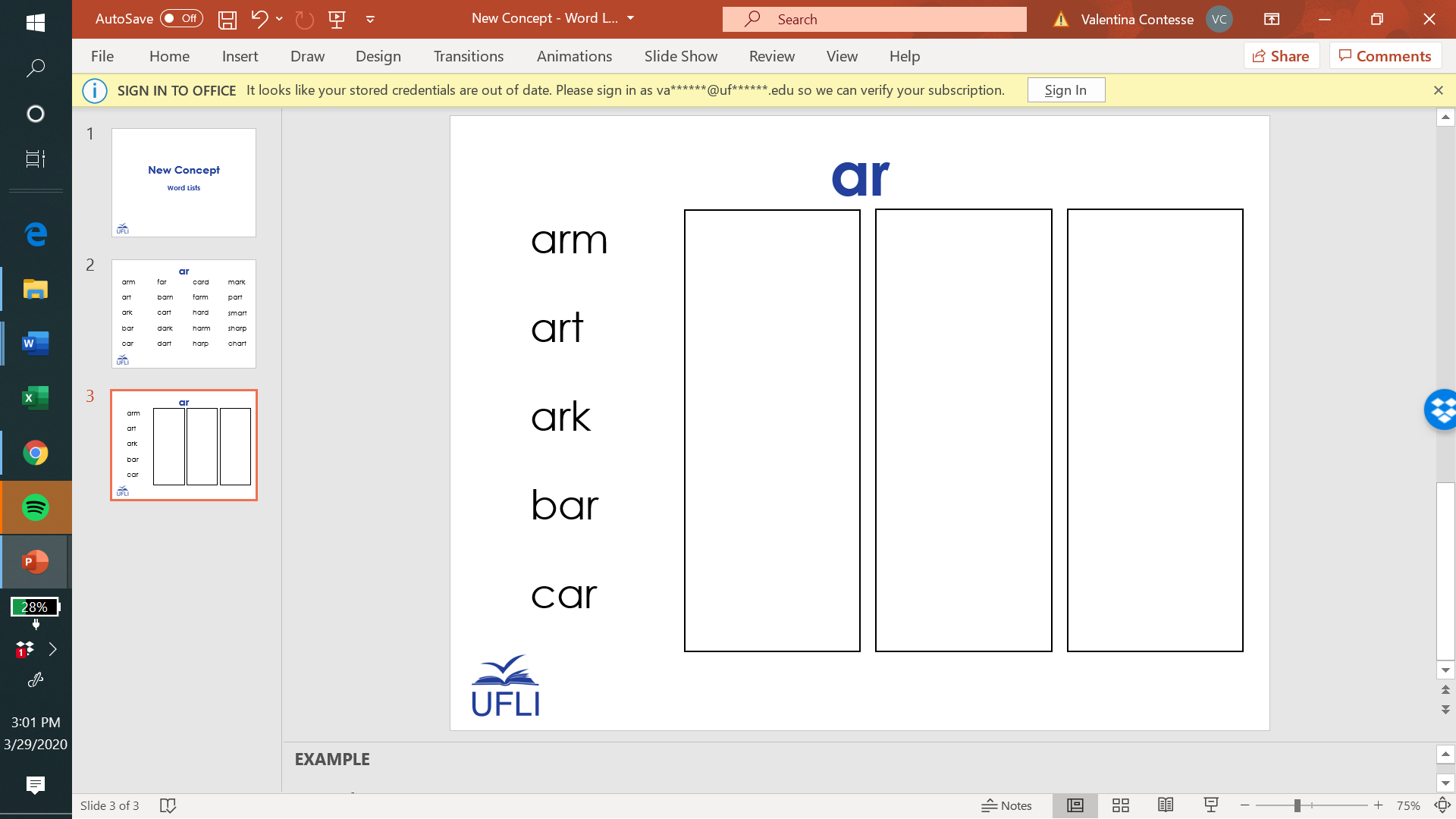 Blending Drill
c
a
t
Word Work Mat
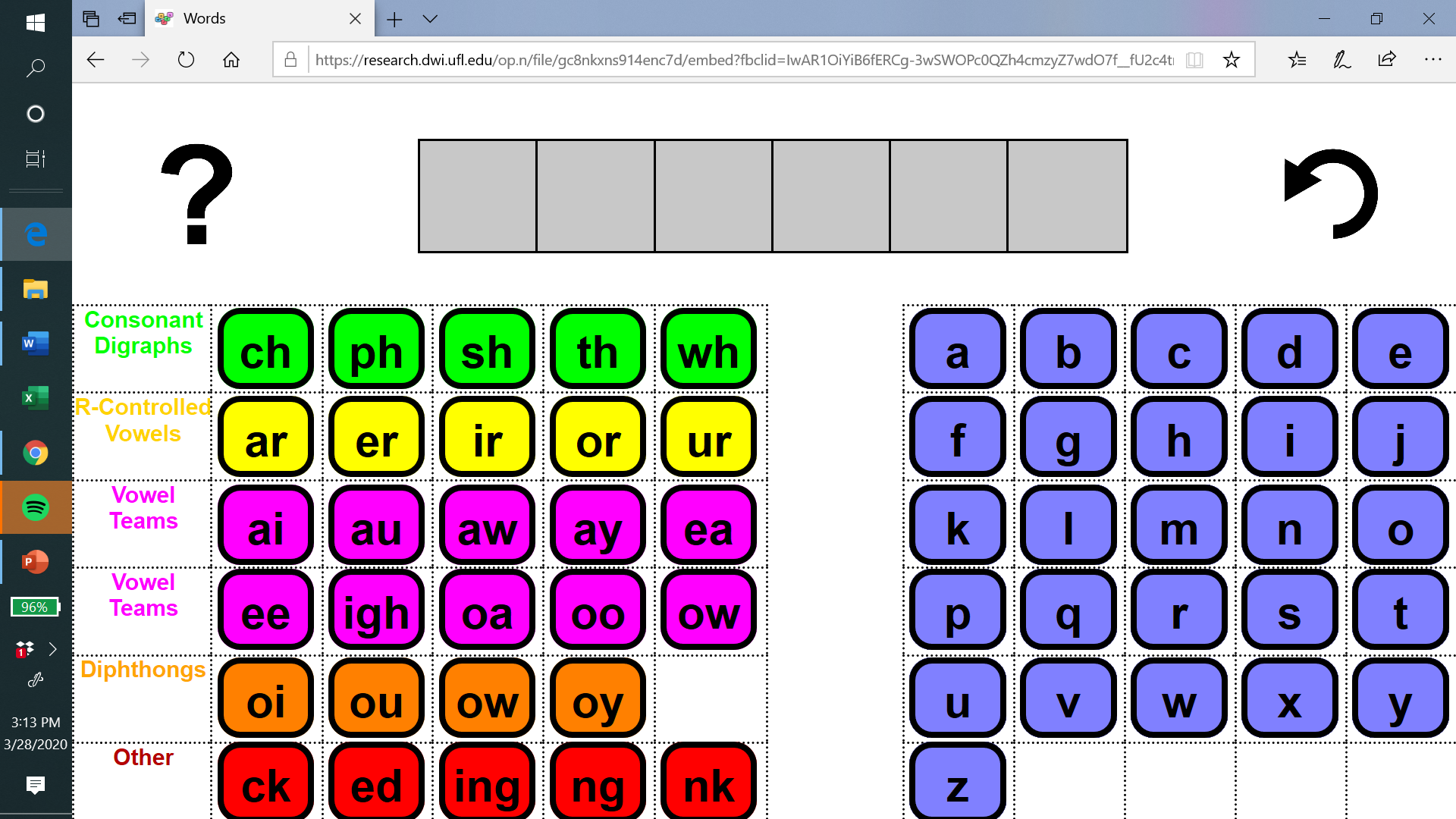 [Speaker Notes: https://research.dwi.ufl.edu/op.n/file/gc8nkxns914enc7d/embed?fbclid=IwAR1OiYiB6fERCg-3wSWOPc0QZh4cmzyZ7wdO7f__fU2c4trzyanvj1xebko]
Regular Word Spelling
cat
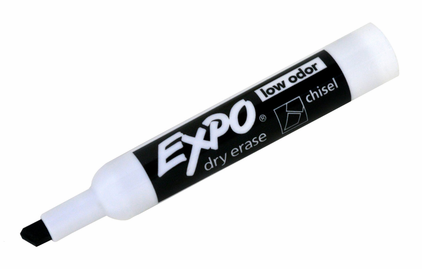 Manipulative Letters
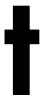 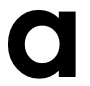 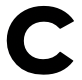 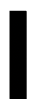 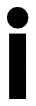 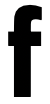 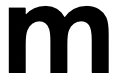 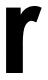 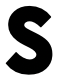 Morphemes
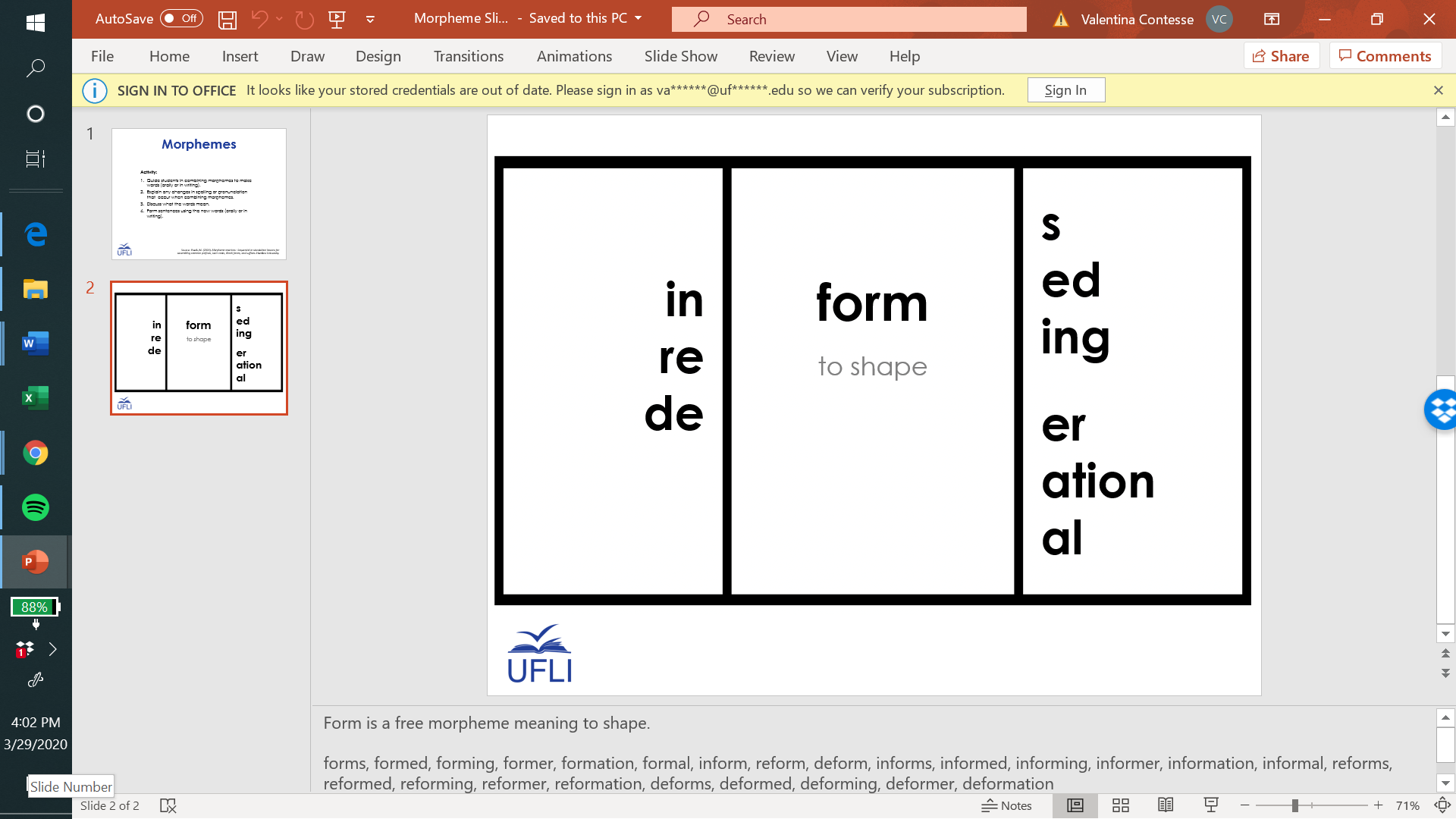 Syllables
napkin
v
v
napkin
v
c
c
v
nap|kin
v
c
c
v
Irregular Words
you
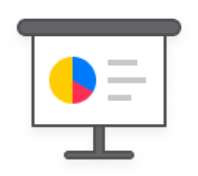 Fry Words
the
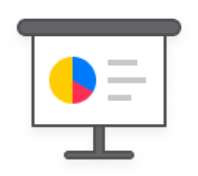 Dolch Words
the
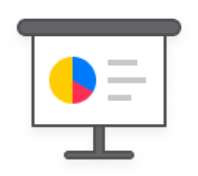 Sentence Writing
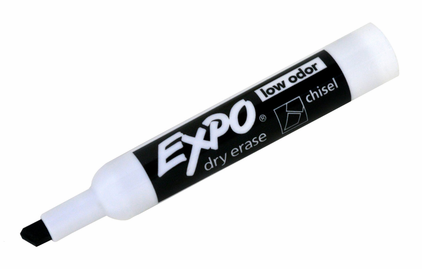 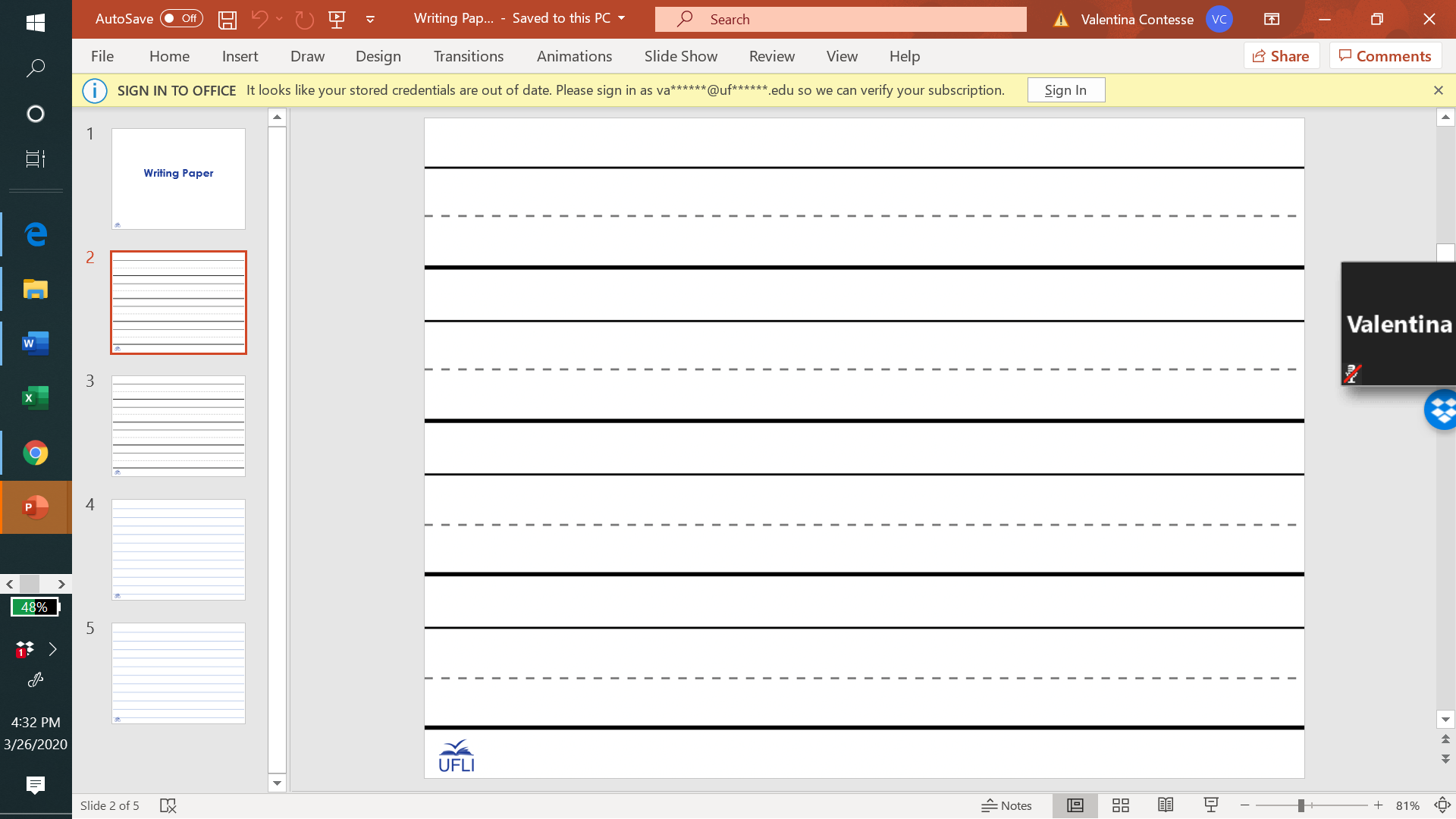 The cat is on
the mat.
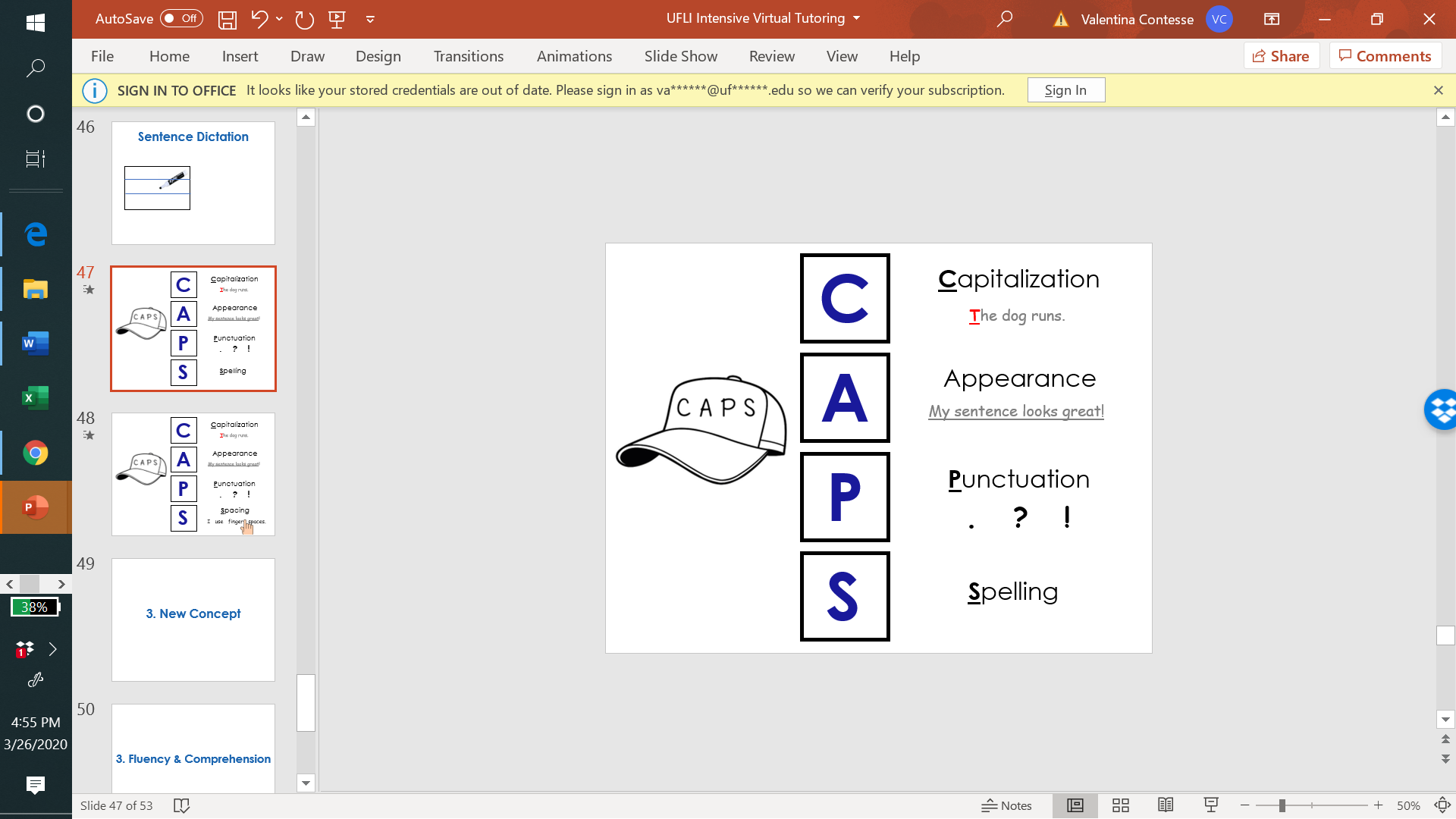 Connected Text
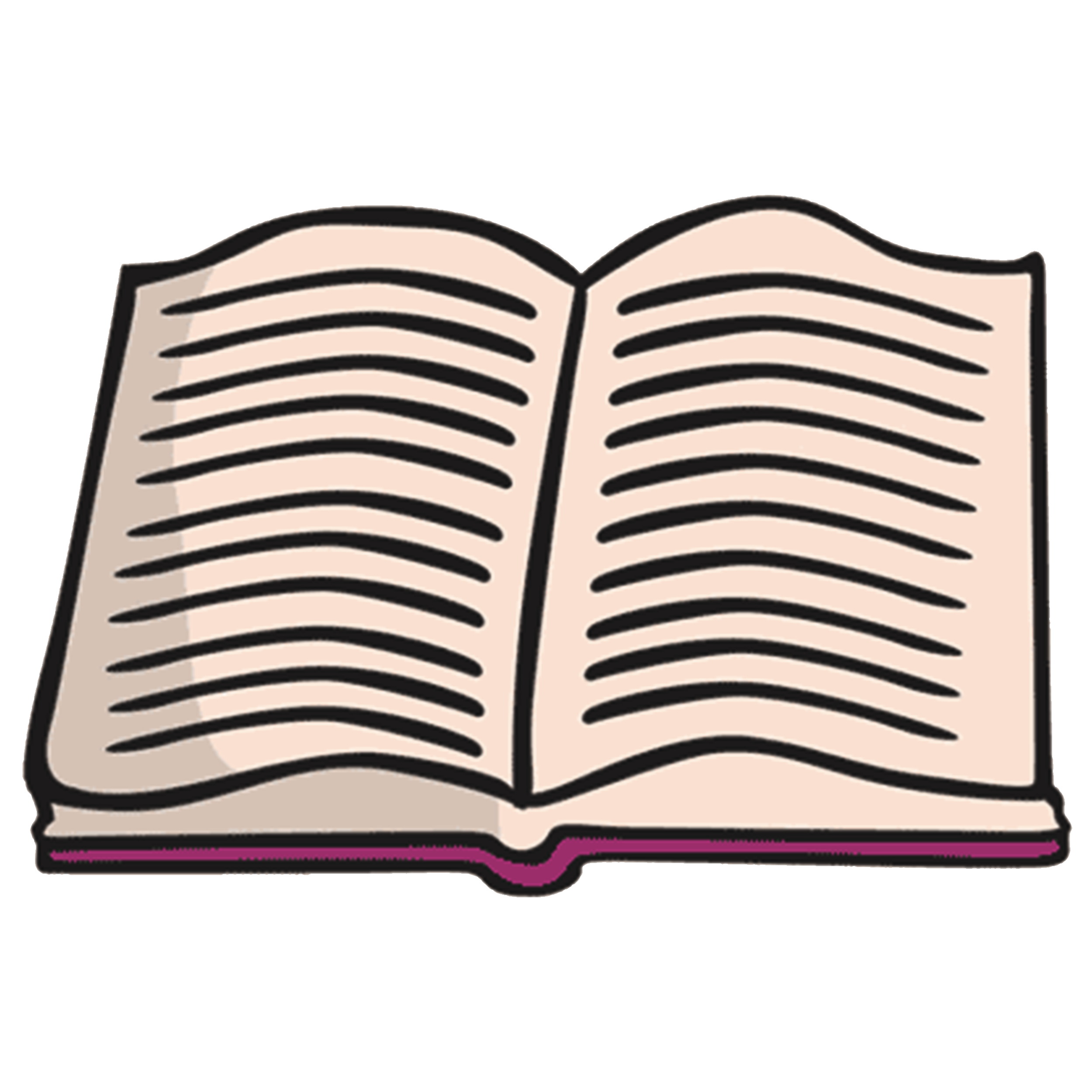 You did it!
Insert reinforcing activity